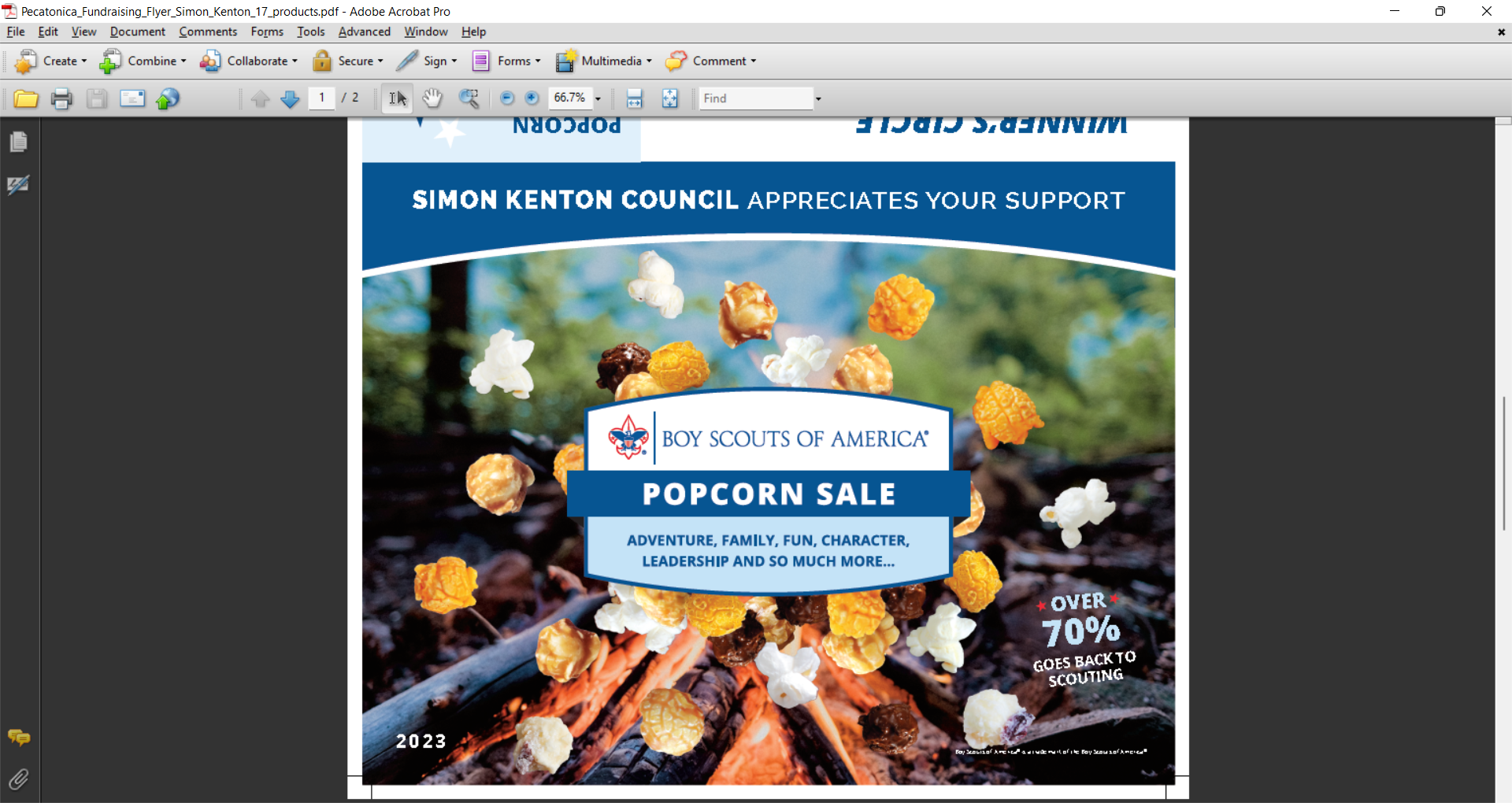 PECATONICA RIVER POPCORN
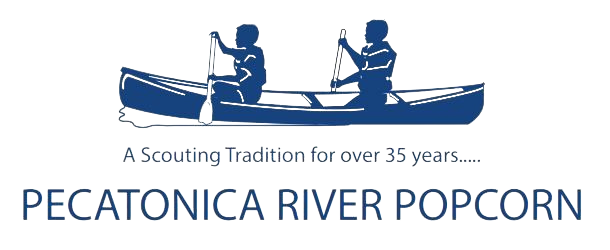 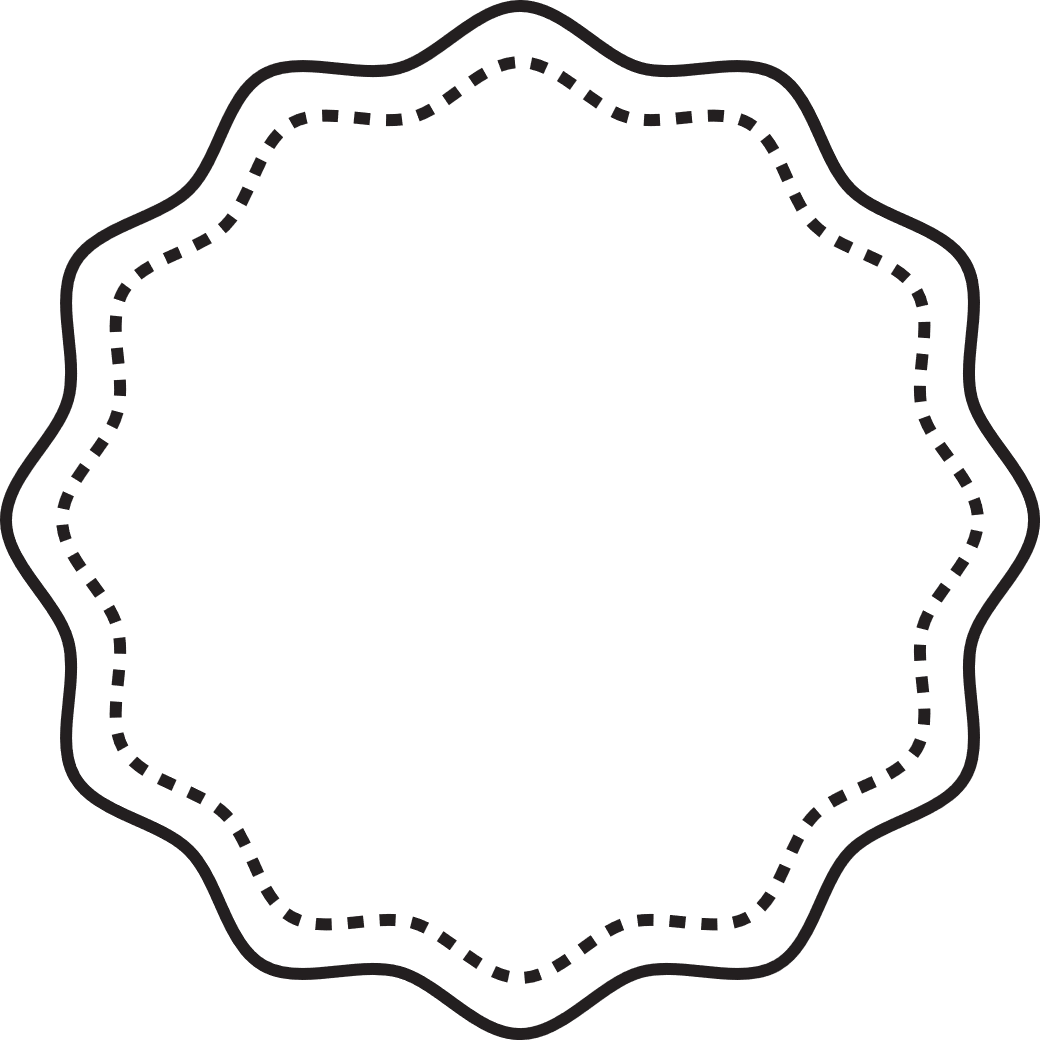 2023 KICKOFF
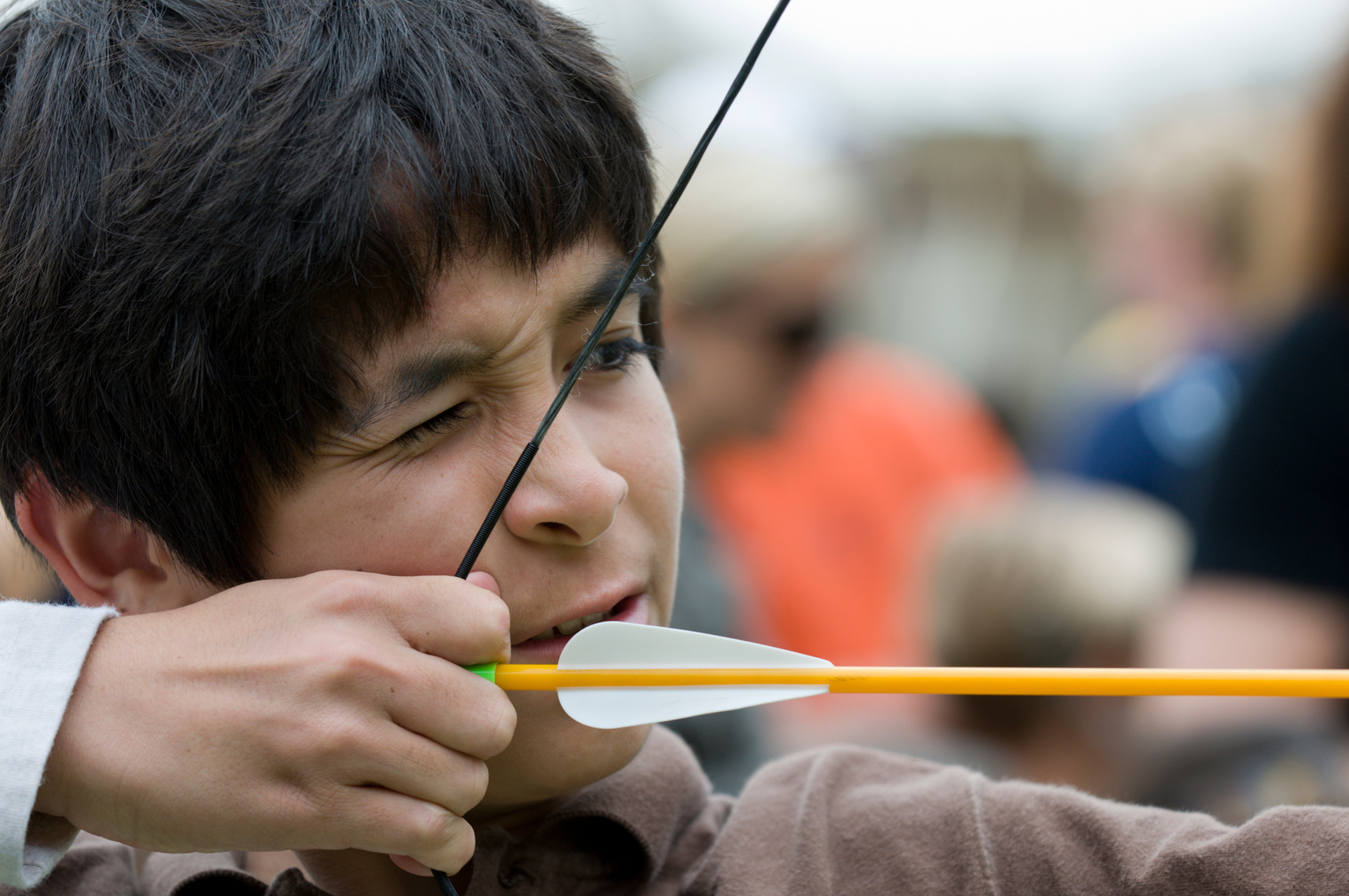 Unit and Council Impact
SCOUTING VALUES
Scouts learn to earn their own way
Scouts learn responsibility
Scouts learn perseverance
Salesmanship
Communication
Self Confidence
Enhance Scouting programs
Provide needed equipment
Reduce program costs
2023 Simon Kenton Council Popcorn Calendar
Order, Distribution and Return Information: 
 
Pecatonica River Online Store is Open:  Tuesday, August 1 – Monday, November 20 
 
Show & Sell Orders Due:  Friday, August 18 
 
Show & Sell Distribution:  Wednesday, September 6 – Saturday, September 9 
*Specifics vary by District 
 
Show & Sell Sale Starts:  Saturday, September 9 
 
1st Swap Day: Saturday, September 23 
2nd Swap Day: Saturday, October 7 
3rd Swap Day: Saturday, October 21
Final Swap Day/Super Saturday/Last Day of Show-n-Sell:  Saturday, October 28 
*Final opportunity to return popcorn **no returns on chocolate products 
 
Take-Orders Due:  
Monday, October 30 
 
Take Order Distribution: 
Wednesday, November 15 – Saturday, November 18 
*Specifics vary by District 
 
Last Day to Place Prize Orders & Invoices Paid in Full: Friday, December 8 
 
**The Simon Kenton Council will not be accepting returns of Chocolate Products. The list of chocolate products for 2023 includes Sea Salt Splash, Peanut Butter Cup, Chocolate Pretzels, and the Chocolate Lover’s Collection.
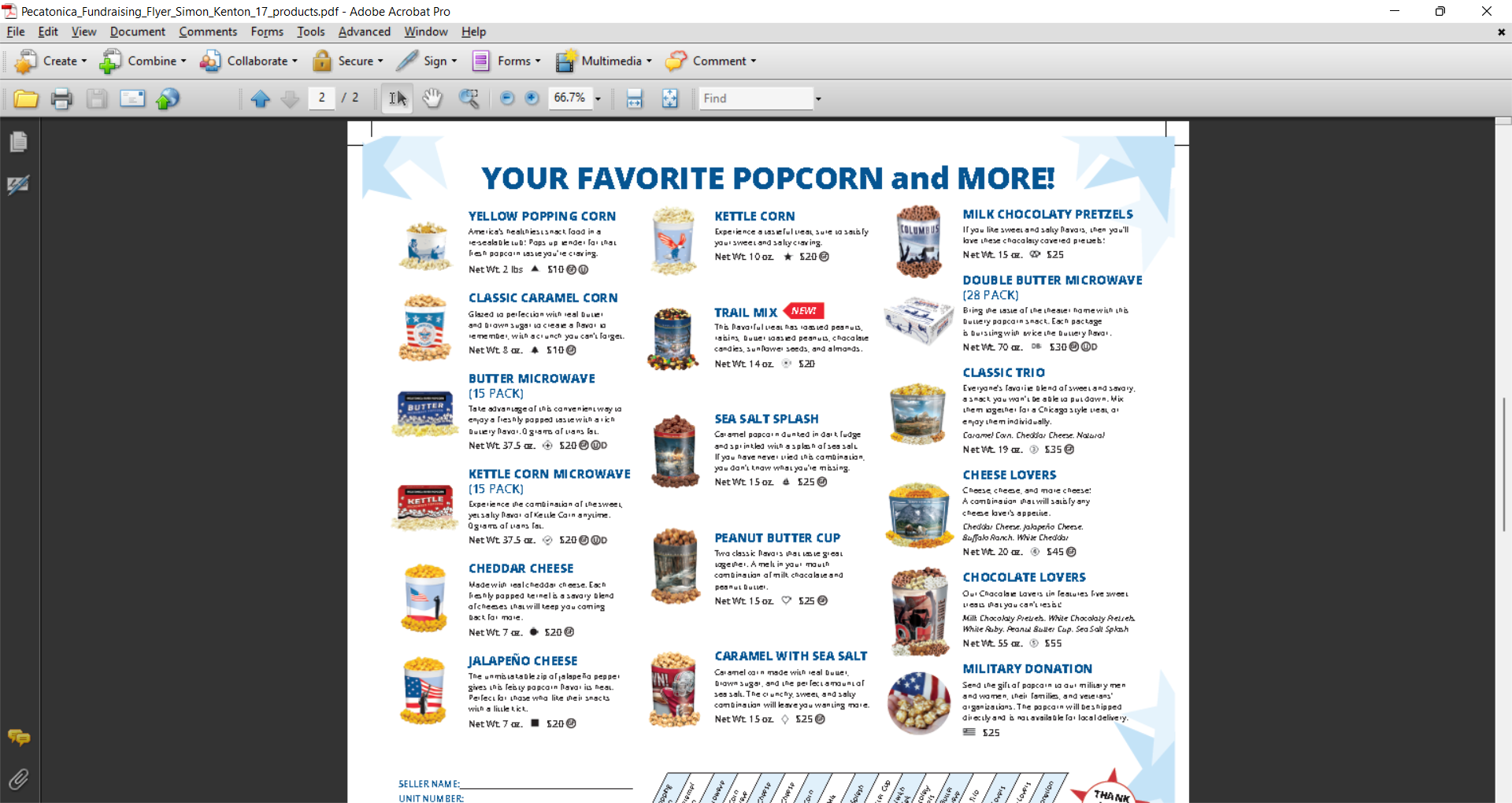 TBC • 2020
SALES MATERIALS
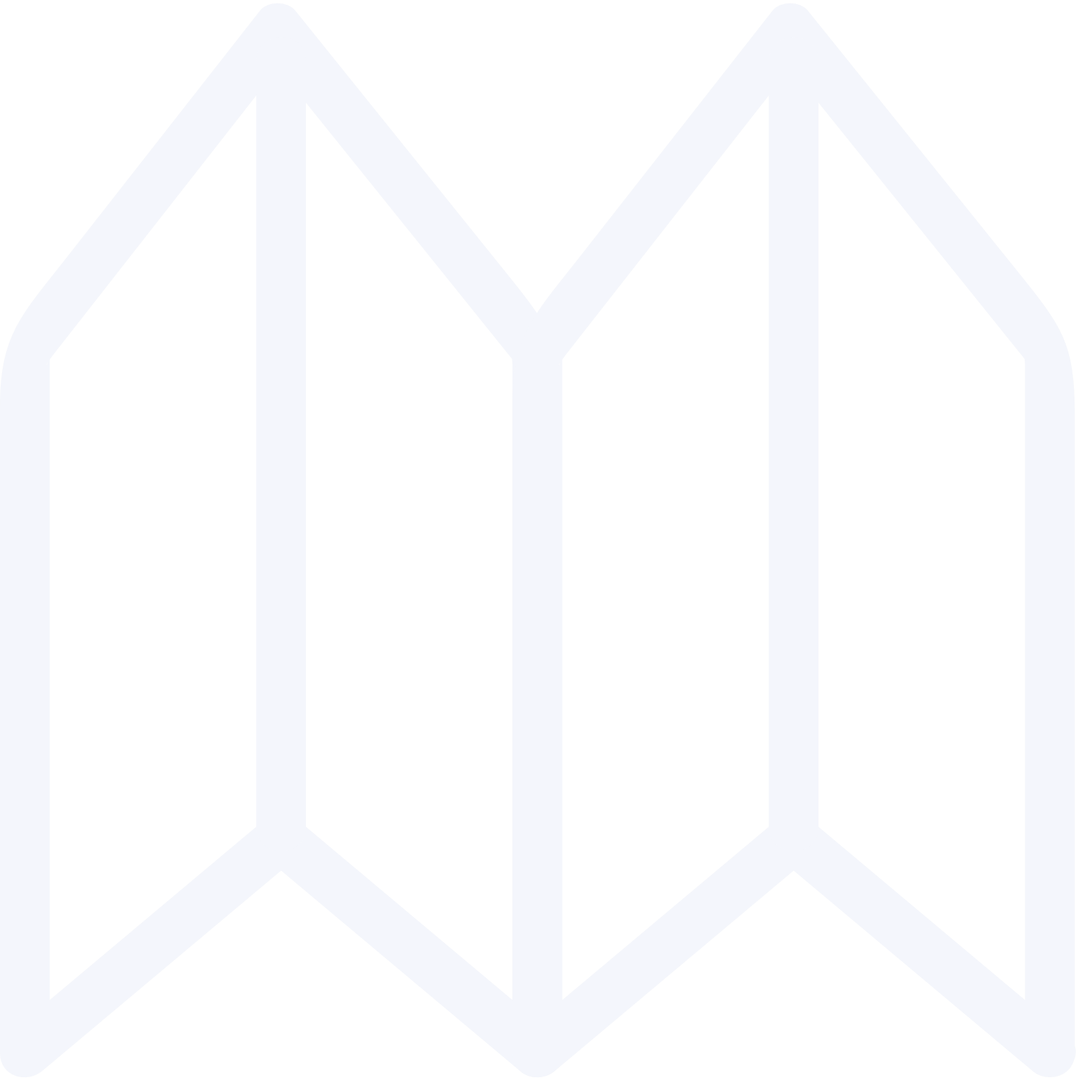 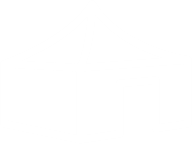 TAKE-TO-WORK TENTS
SALES FLYERS
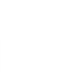 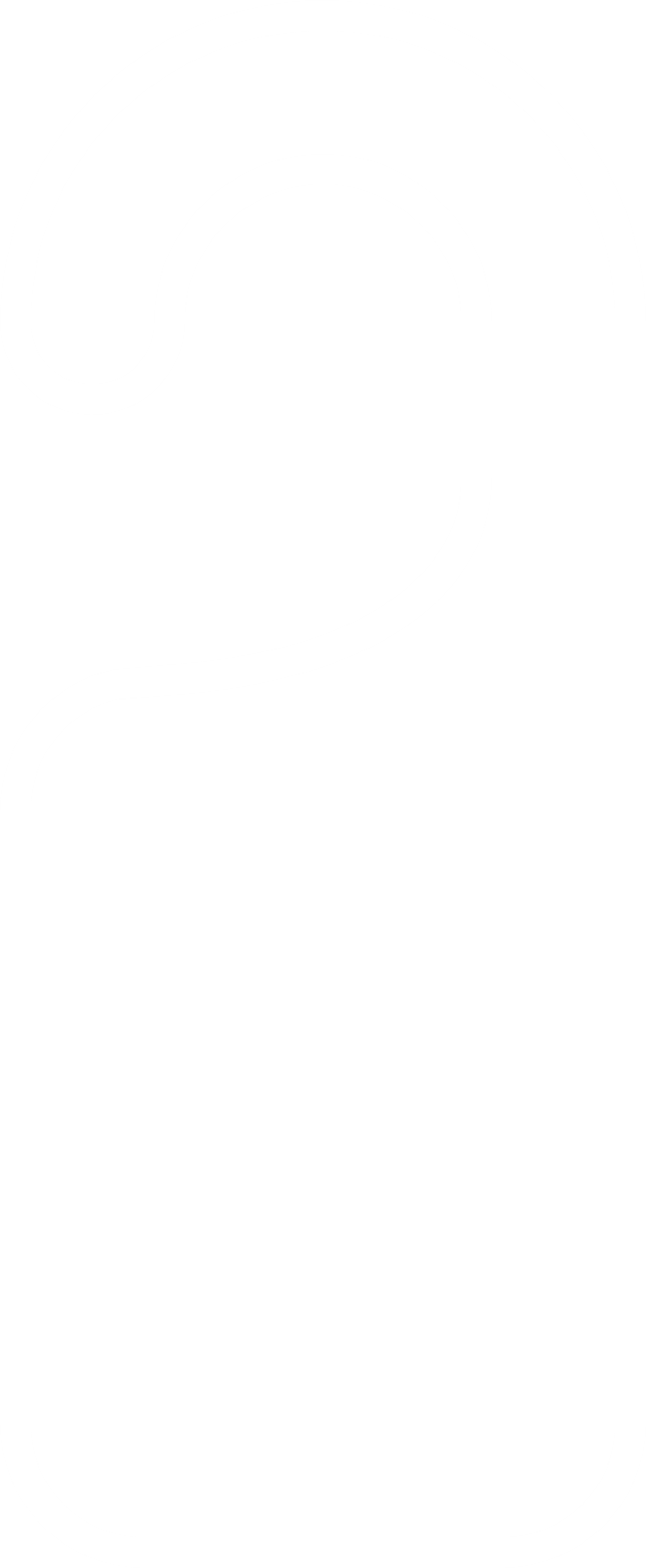 DOOR HANGERS
TOTES
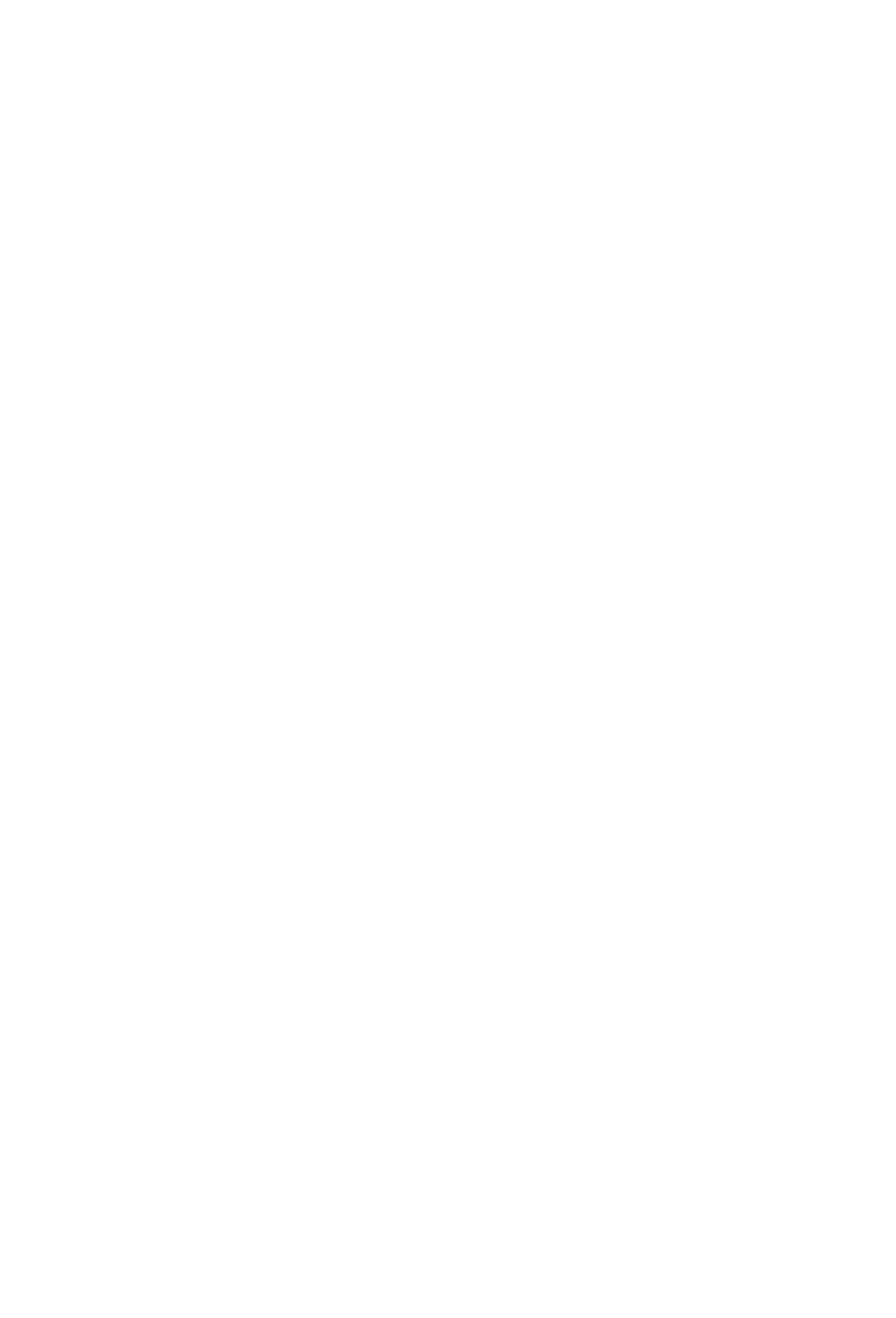 TASTING KITS
HOW TO SELL
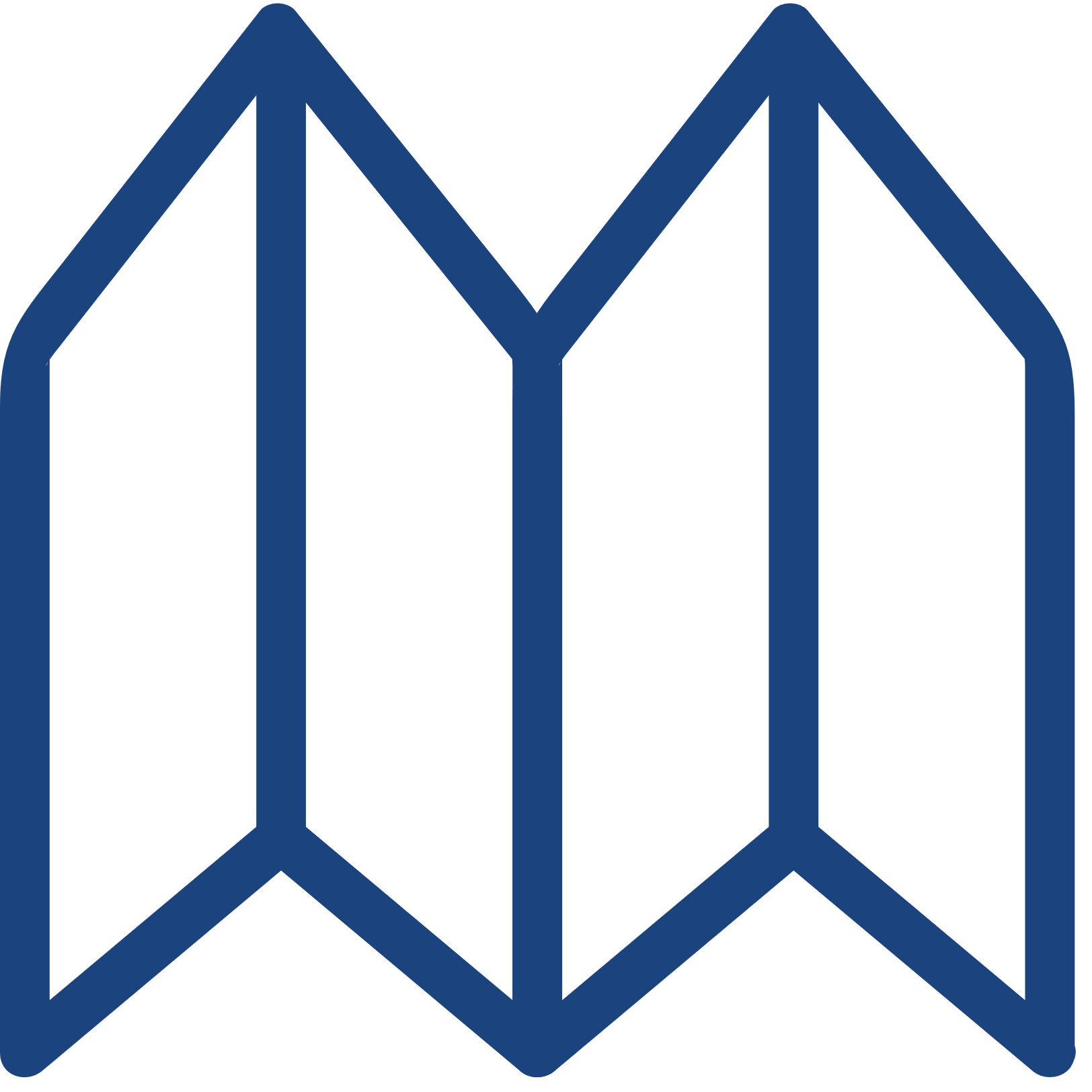 SALES FLYER
Scout takes the flyer door to door to collect orders.  Form has spaces for up to 30 names.
TAKE TO WORK TENTS
Setup a display of your popcorn at a high traffic area, such as place of employment.  Easy way to increase your sale!
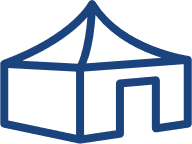 DOOR HANGERS
Best utilized for those customers requesting social distance or as a way to allow more time to make a decision.  Leave the door hanger with customer and return to collect the order at a later date.  One customer per hanger
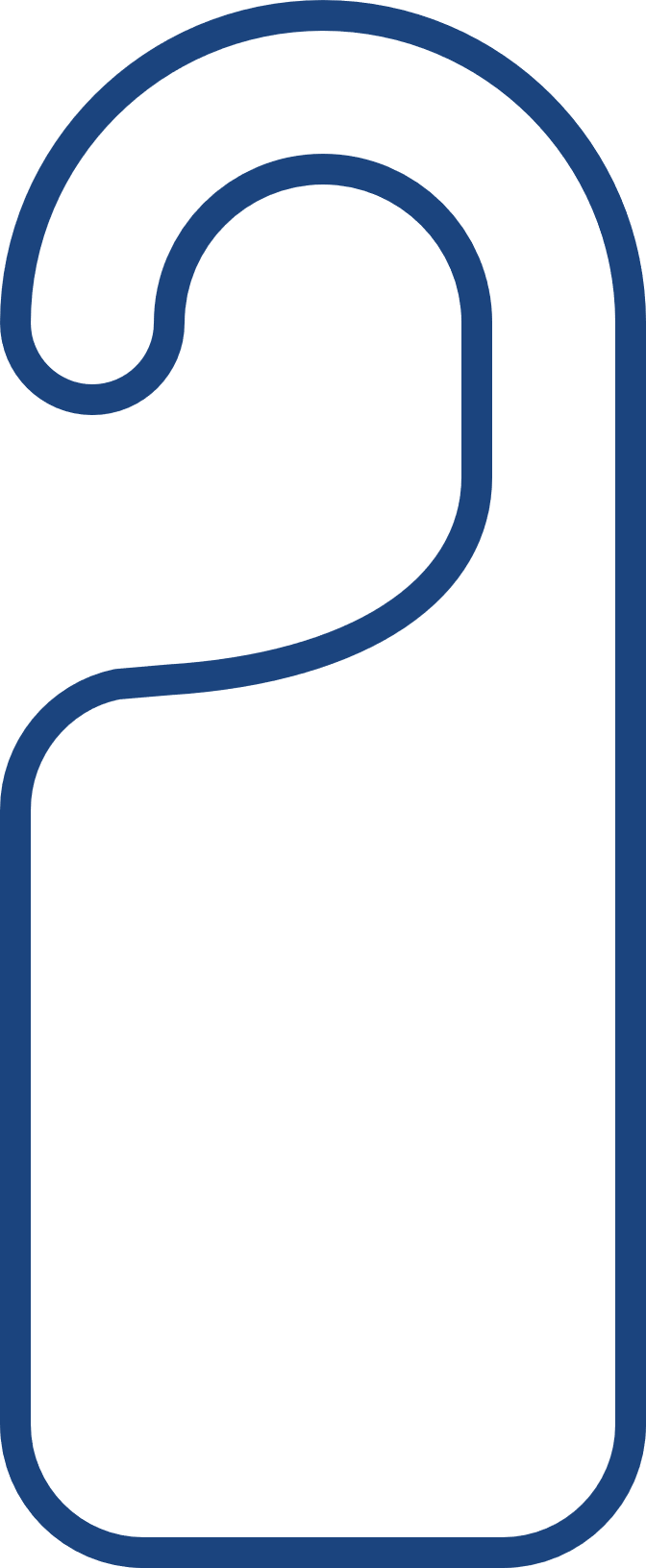 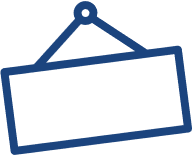 SALES BANNER
Use to draw attention to your display or location
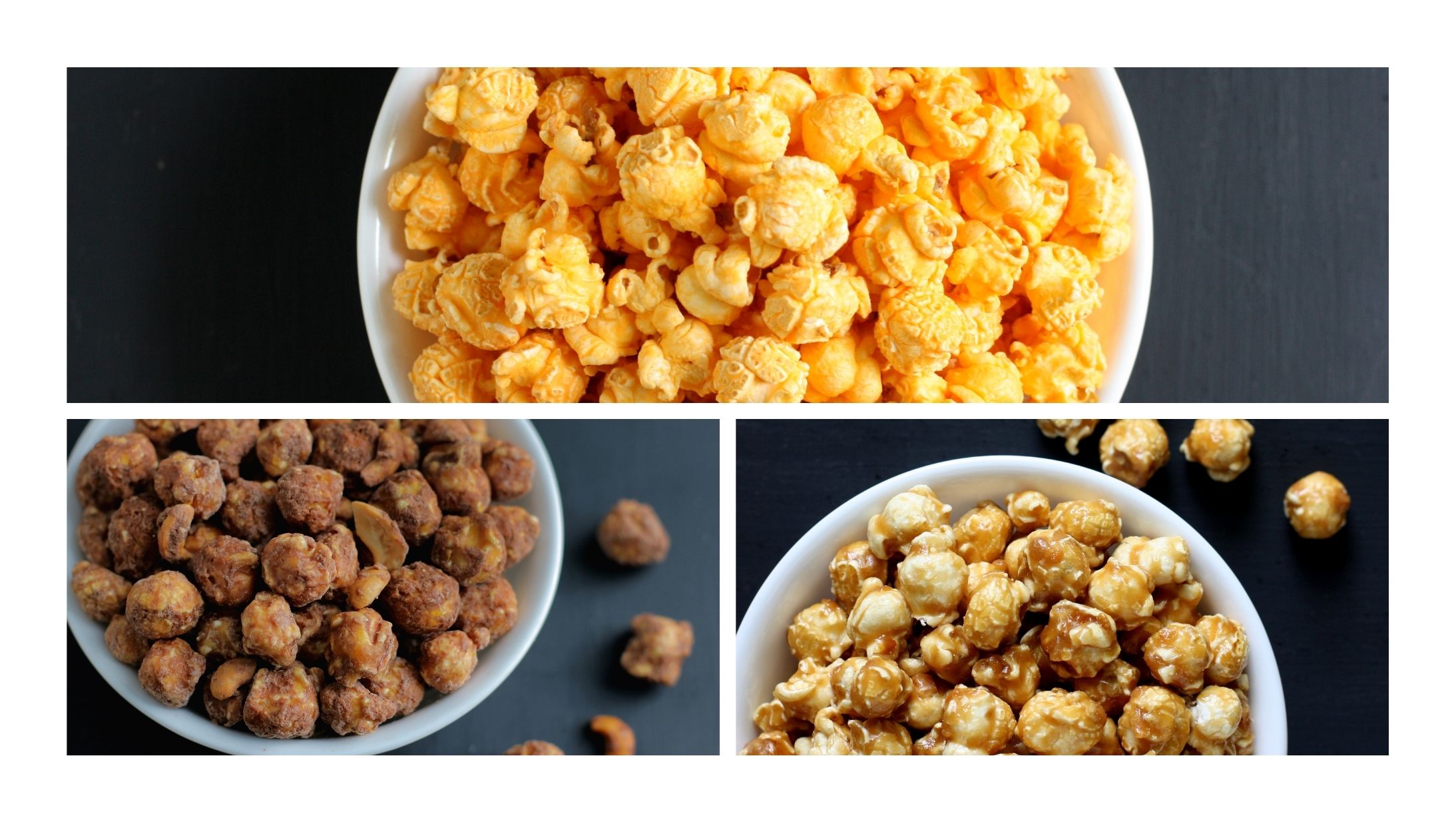 FAMOUS PR POPCORN TASTING KIT
(It’s Free!)
The purpose of a tasting session is to have each Scout try 1-2 kernels of each flavor. Let the Scouts vote on their favorites - have fun with it! 

Boost your sales with a tasting session. Foster familiarity and product knowledge. Encourage the Scouts to share their tasting experience with potential buyers.
WHERE TO SELL
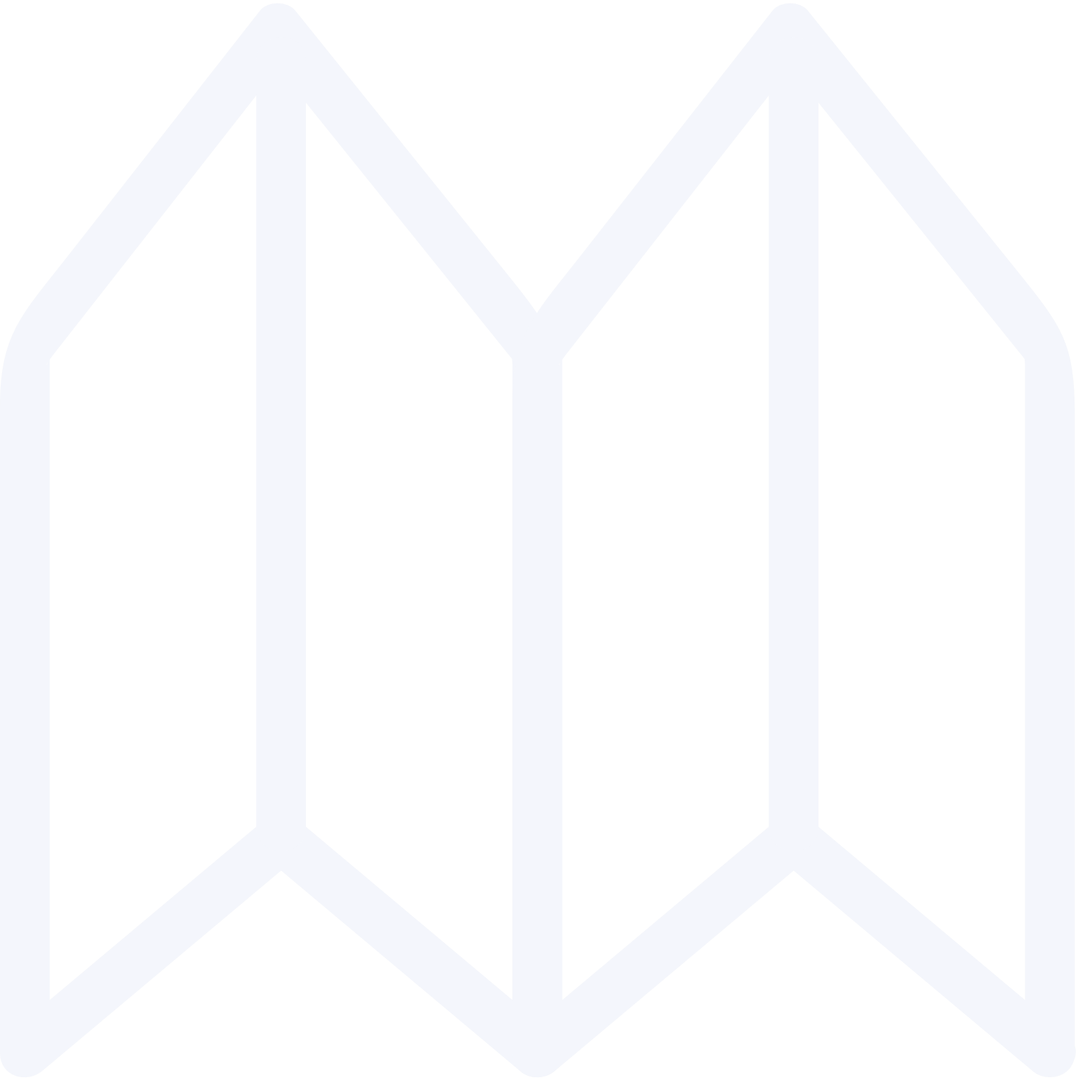 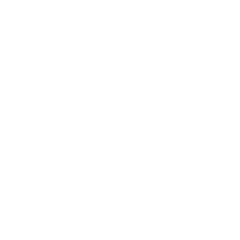 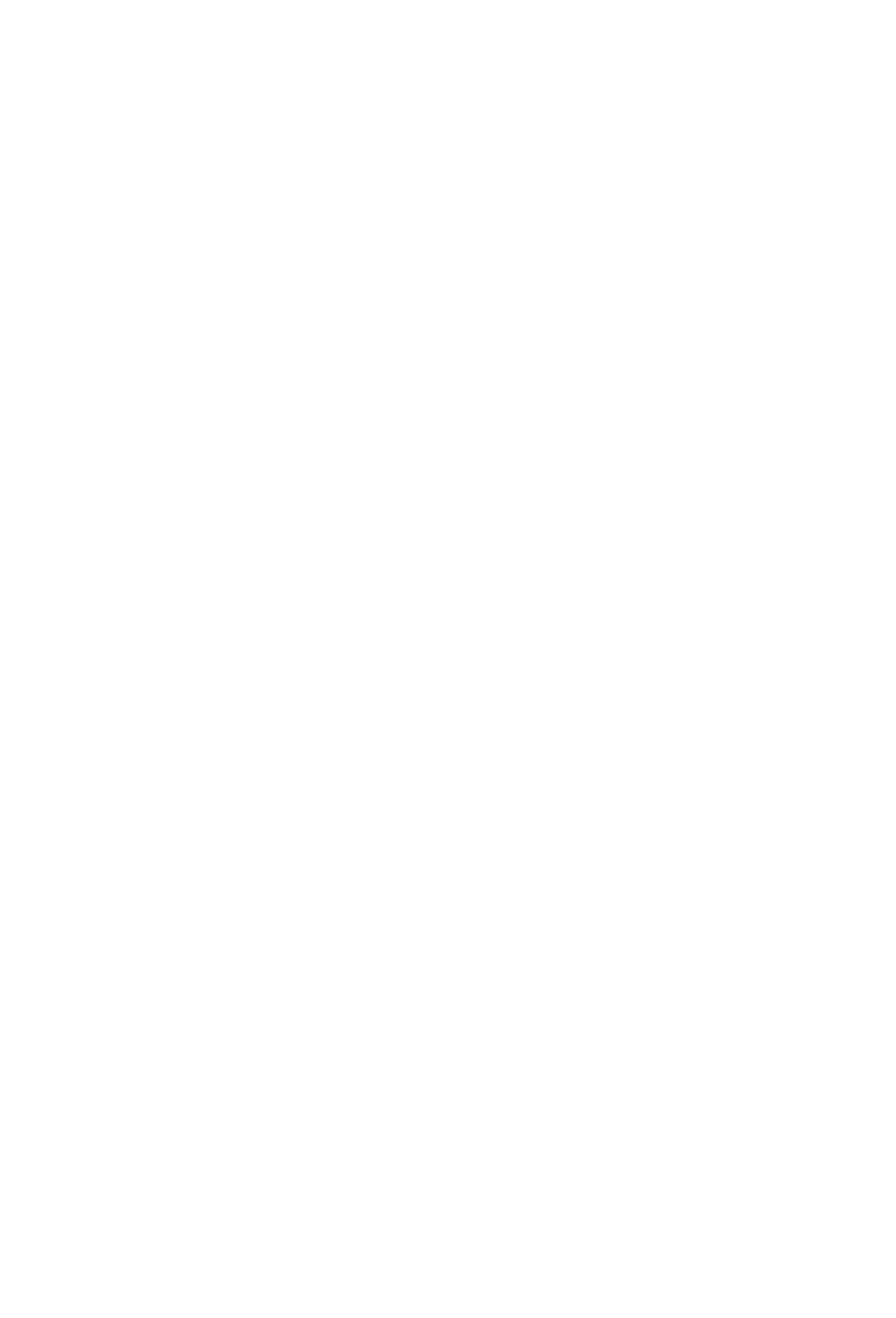 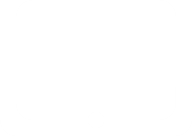 Show & Sell
Set up in high traffic area
Popcorn is ordered in advance on consignment from Council
Show & Deliver
Combine Show & Sell and Take Order
Popcorn is taken door to door & sold on the spot
Take Order
Traditional way of going door to door
Popcorn is delivered after the sale
Online Store
Customers can support all across the country
Each Scout gets credit for sales
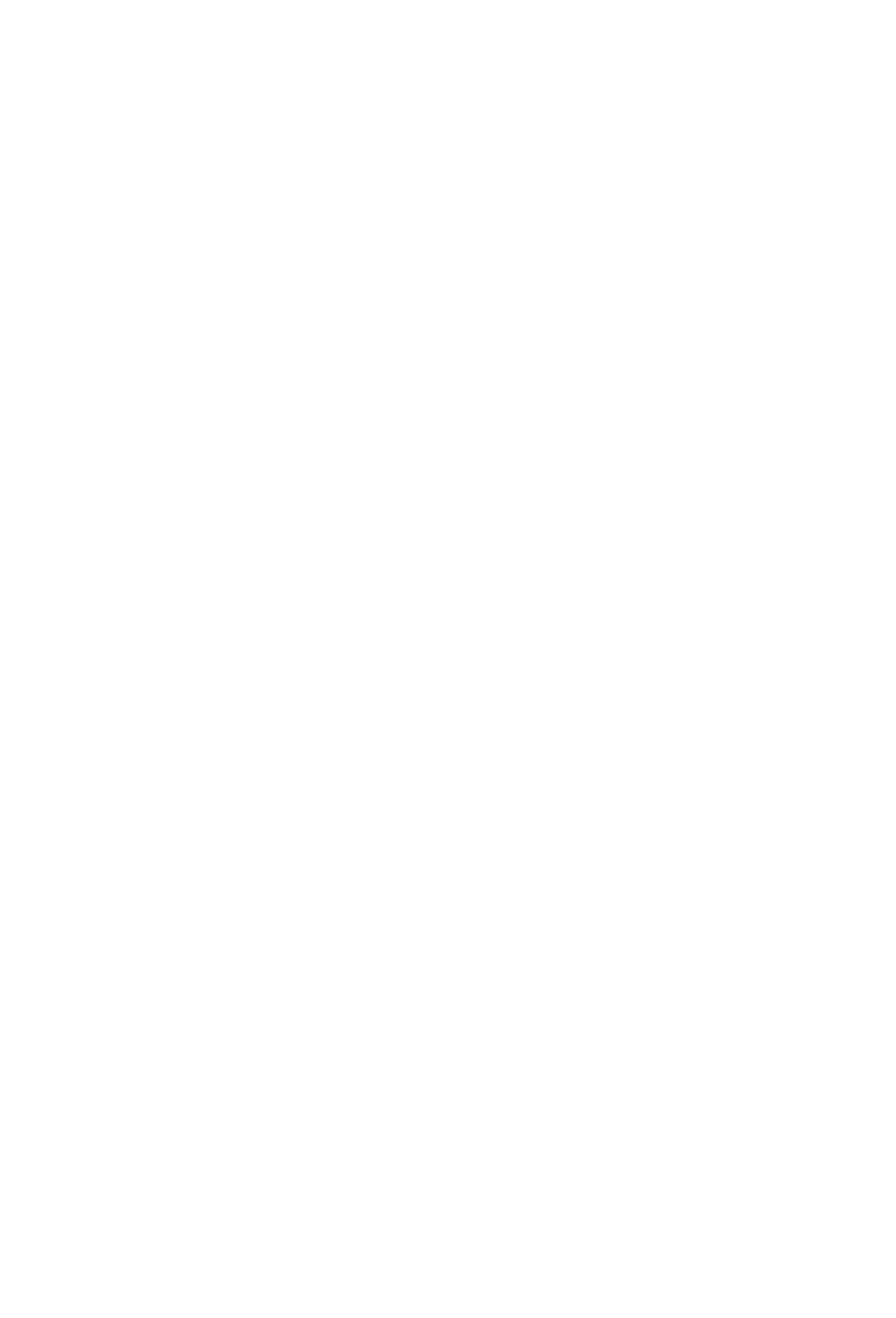 Show & Sell
Unit Kernels order popcorn in advance (S&S orders due XXXXXXXX) to set up in a high traffic area. Scouts sell popcorn and hand it to customer at time of purchase.
Sample Show-and-Sell Script 

Hello sir/ma’am. My name is _______________. (first name only) I’m a Scout with Pack/Troop _________ here in _________ (city). We’re selling popcorn to raise money to _________. By buying popcorn today, you’ll help me earn my way and do fun things with my Pack/Troop all year-long. This product is my favorite (point to a product on the table) Can you help us today?
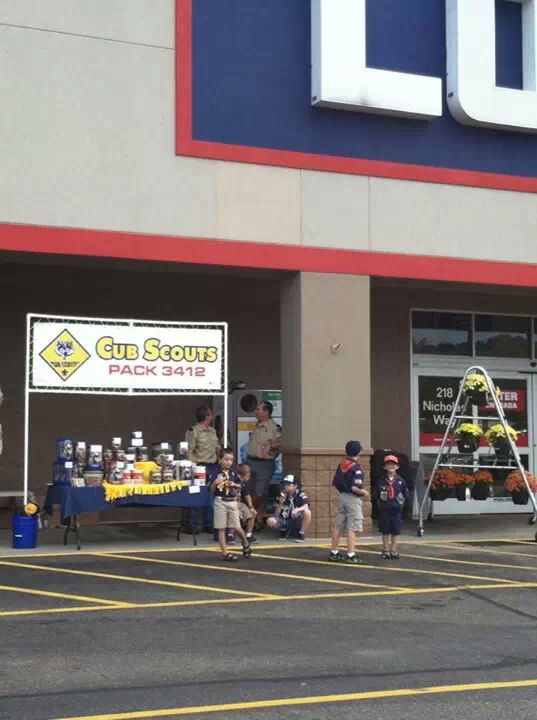 Show & Deliver “Wagon Sales”
One of the most effective sales methods! In this case, a unit signs out popcorn to a Scout who takes it throughout their neighborhood, selling as he/she goes. 

Product is brought along (in wagon or vehicle), making it a quick and easy process for the customer. So, it is like a mobile show & sell booth. 

Units should order for this as part of their show & sell order or use product left over from your Show & Sell locations. 

A large percentage of homeowners say that no Scout has ever come to their door, missing this great opportunity. If the desired product is not on hand, an order can be taken, and product delivered later.
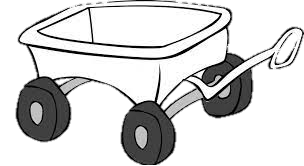 Take Order
This method is where Scouts go to friends, family, and neighbors door-to-door to sell popcorn using an order sheet. 

Parents can also help by taking the “take to work” order forms to work. 

Later, at the end of the sale, the Scouts deliver the ordered products to the customers who ordered them.

TIP: Use leftover inventory from your Show & Sell to fill these orders.
Sample Take Order Script 

Hi. My name is _______________. (first name only) I’m a Cub/Boy Scout with Pack/Troop ______. We’re raising money to. (trip, event, purchase, etc.) You can support us by buying some of our delicious popcorn. (hand customer Take Order form and a pen) Will you help me?
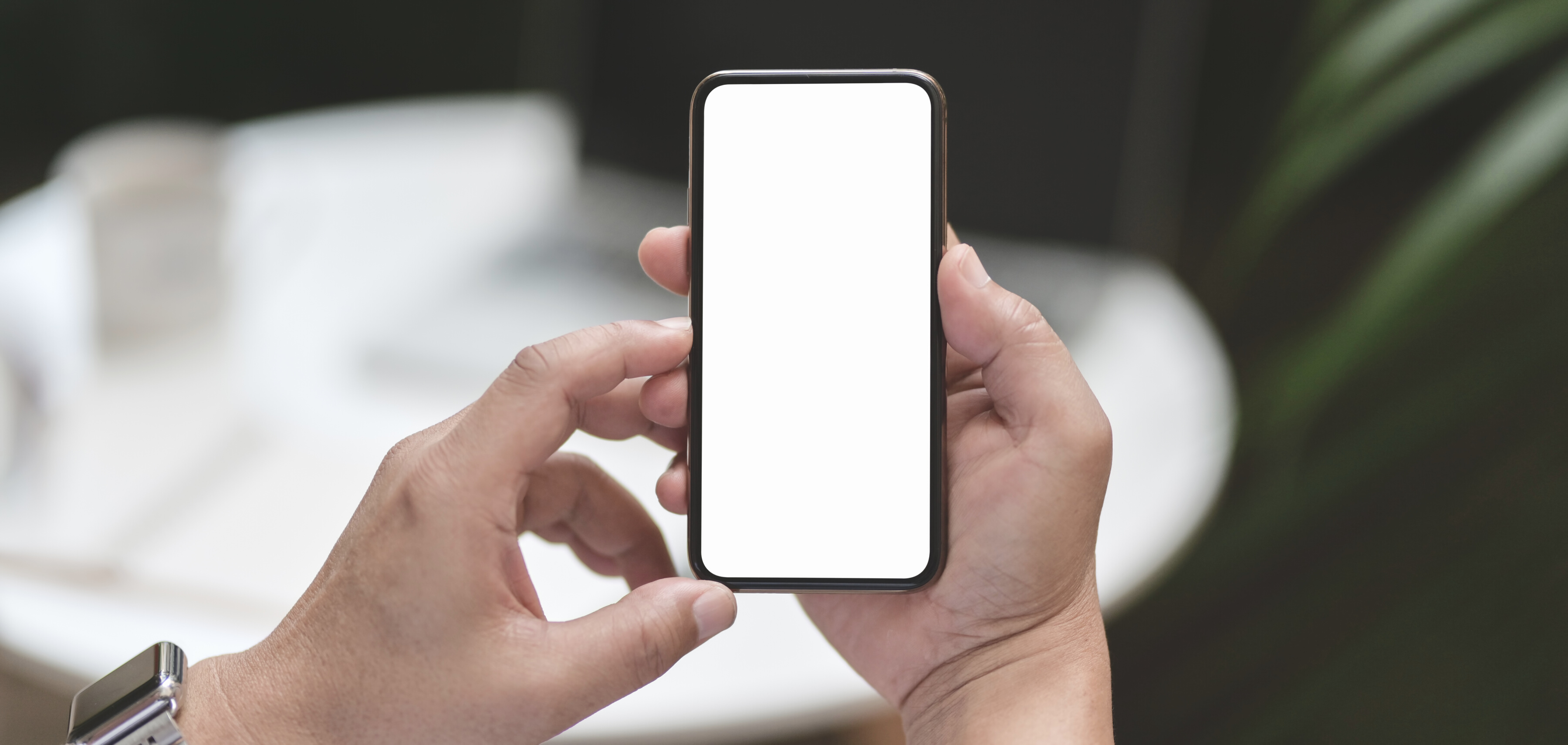 PRPOPCORNSTORE.COM
60% of every purchase goes to the Scout's unit and Council in their name
ONLINE STOREFRONT
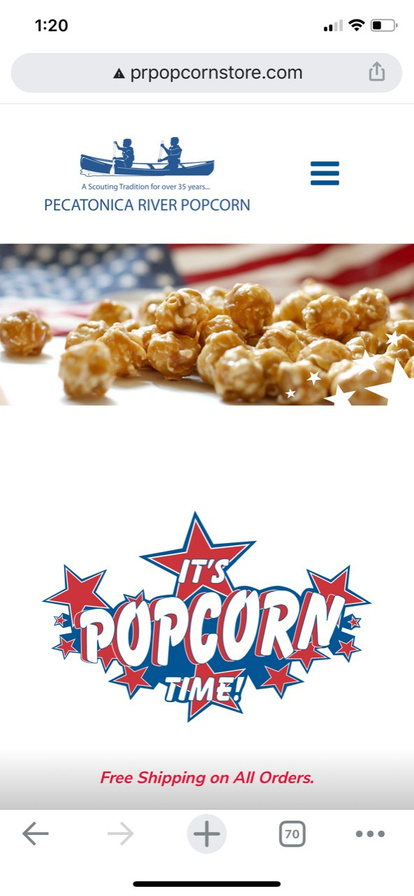 FREE SHIPPING
No deliveries to worry about - all ships from PRP
ALL SALES COUNT TOWARDS PRIZE LEVELS
Personable email can be sent to family & friends with customized video message
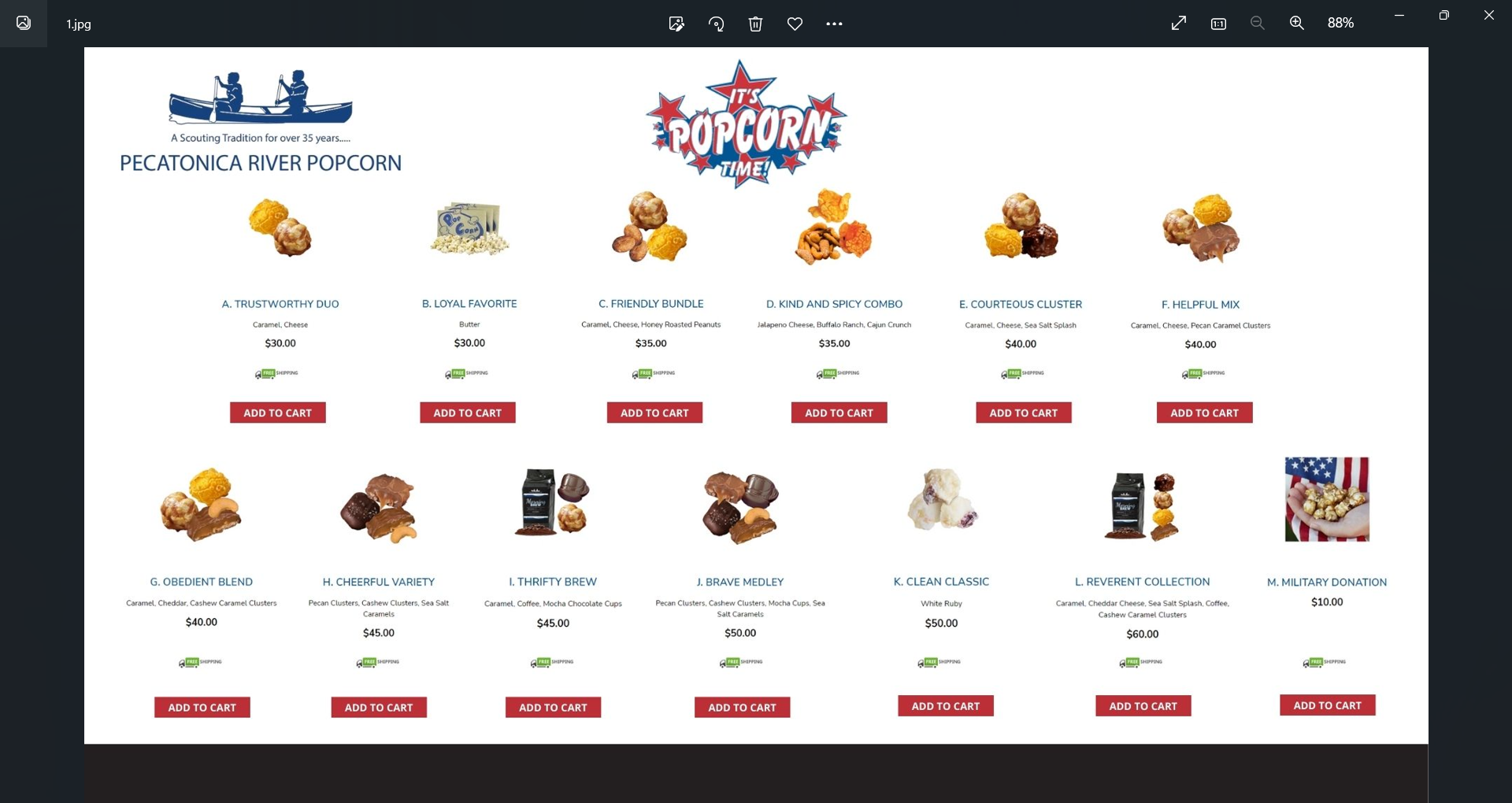 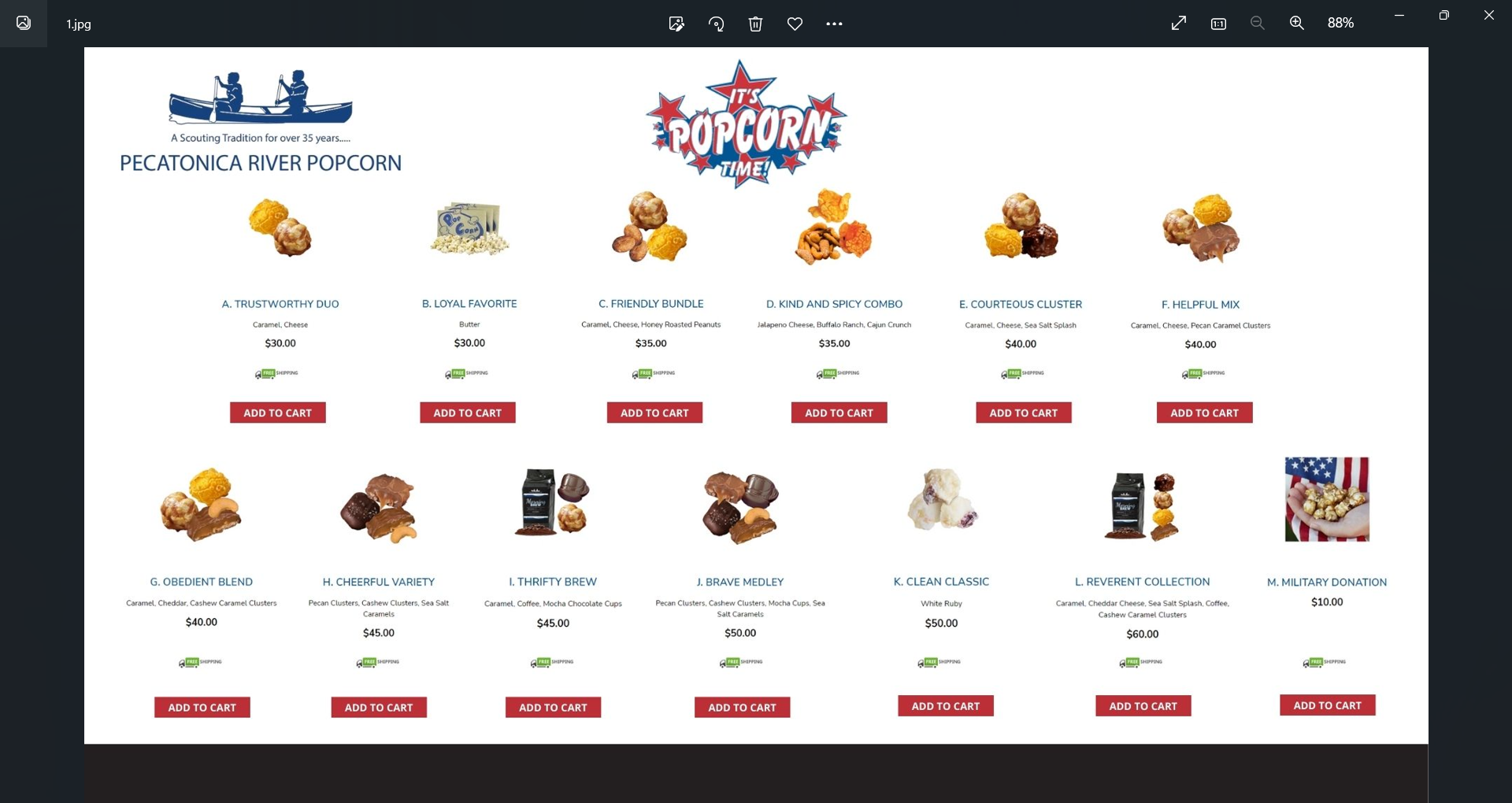 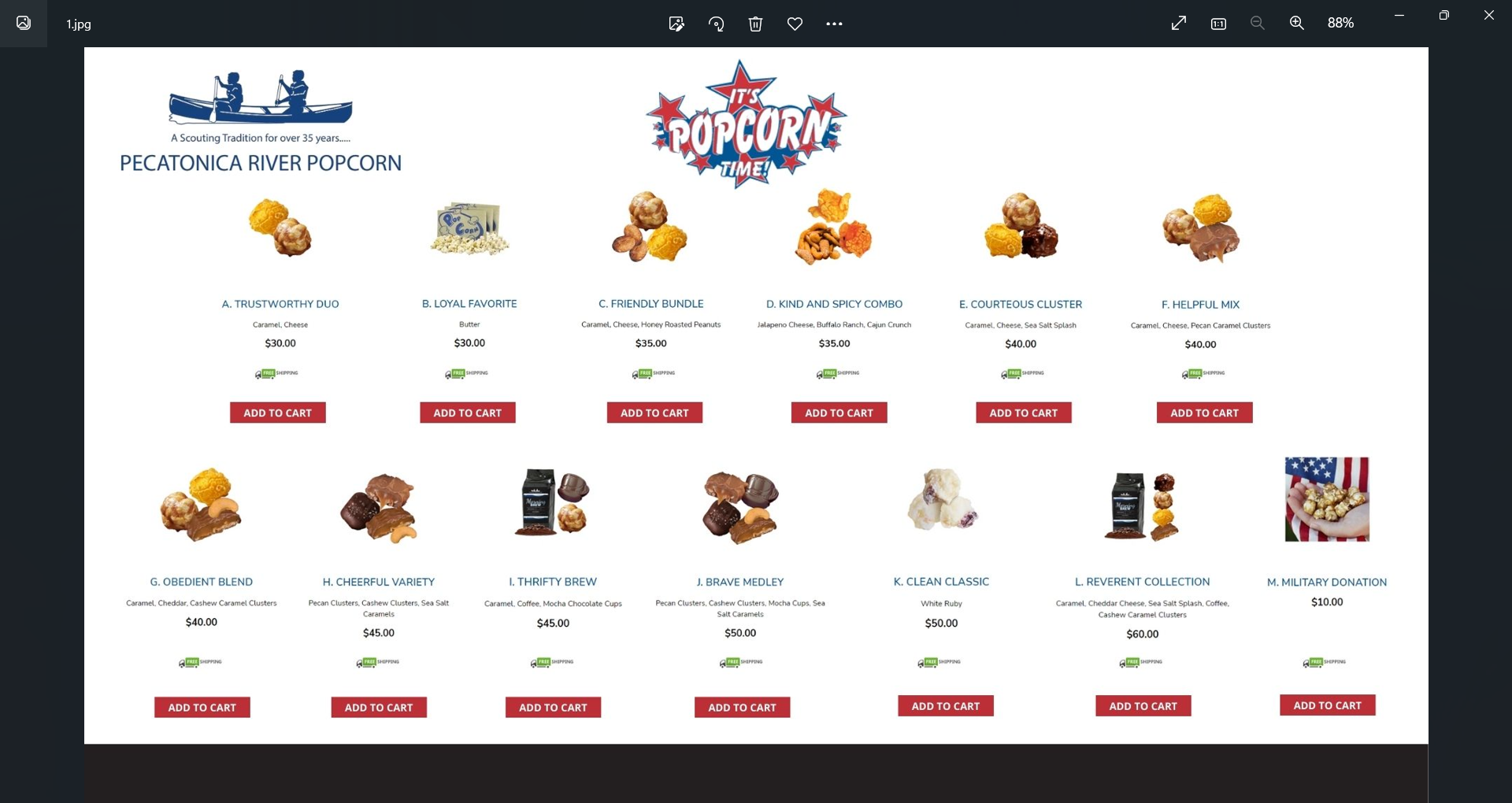 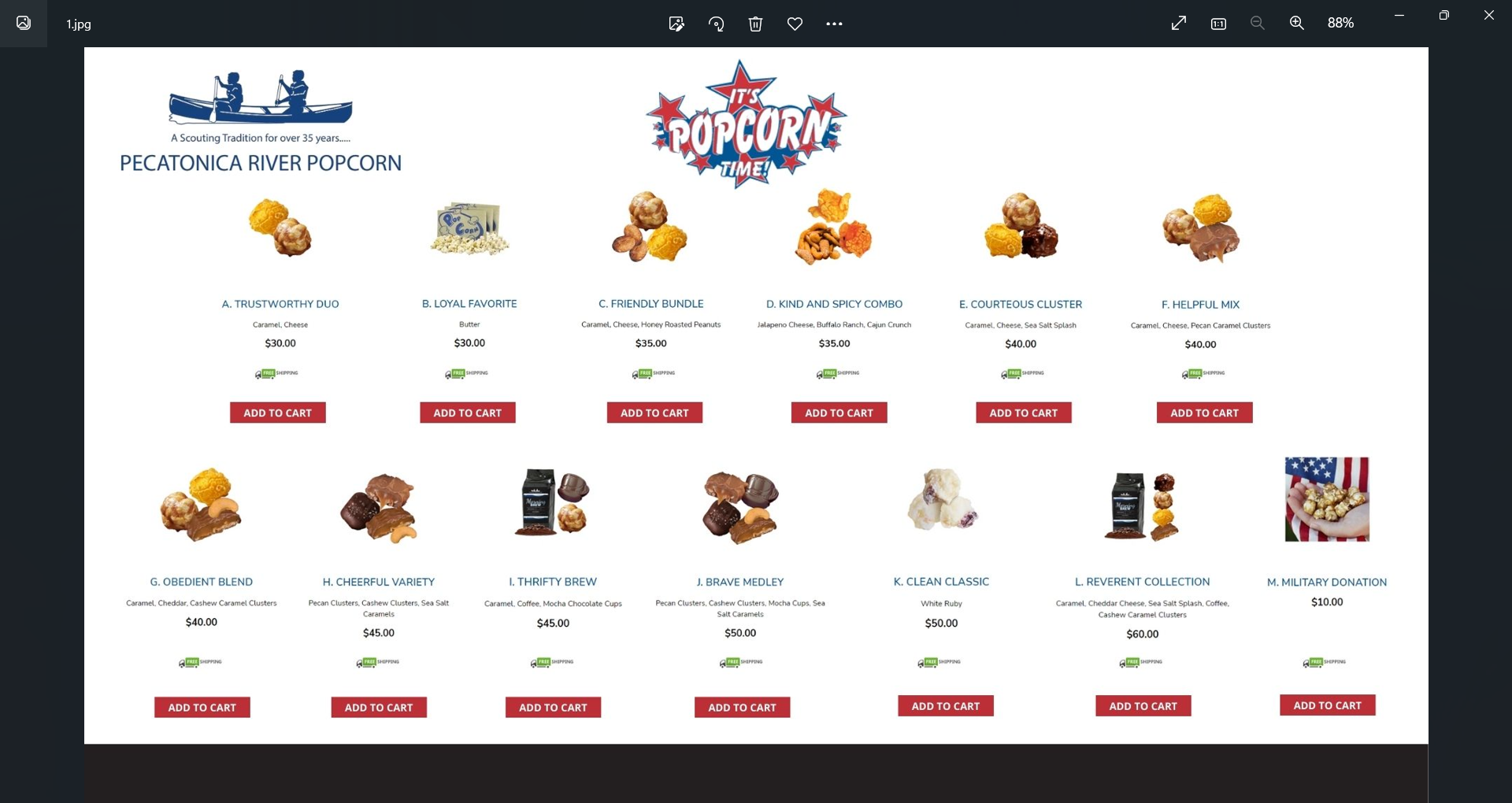 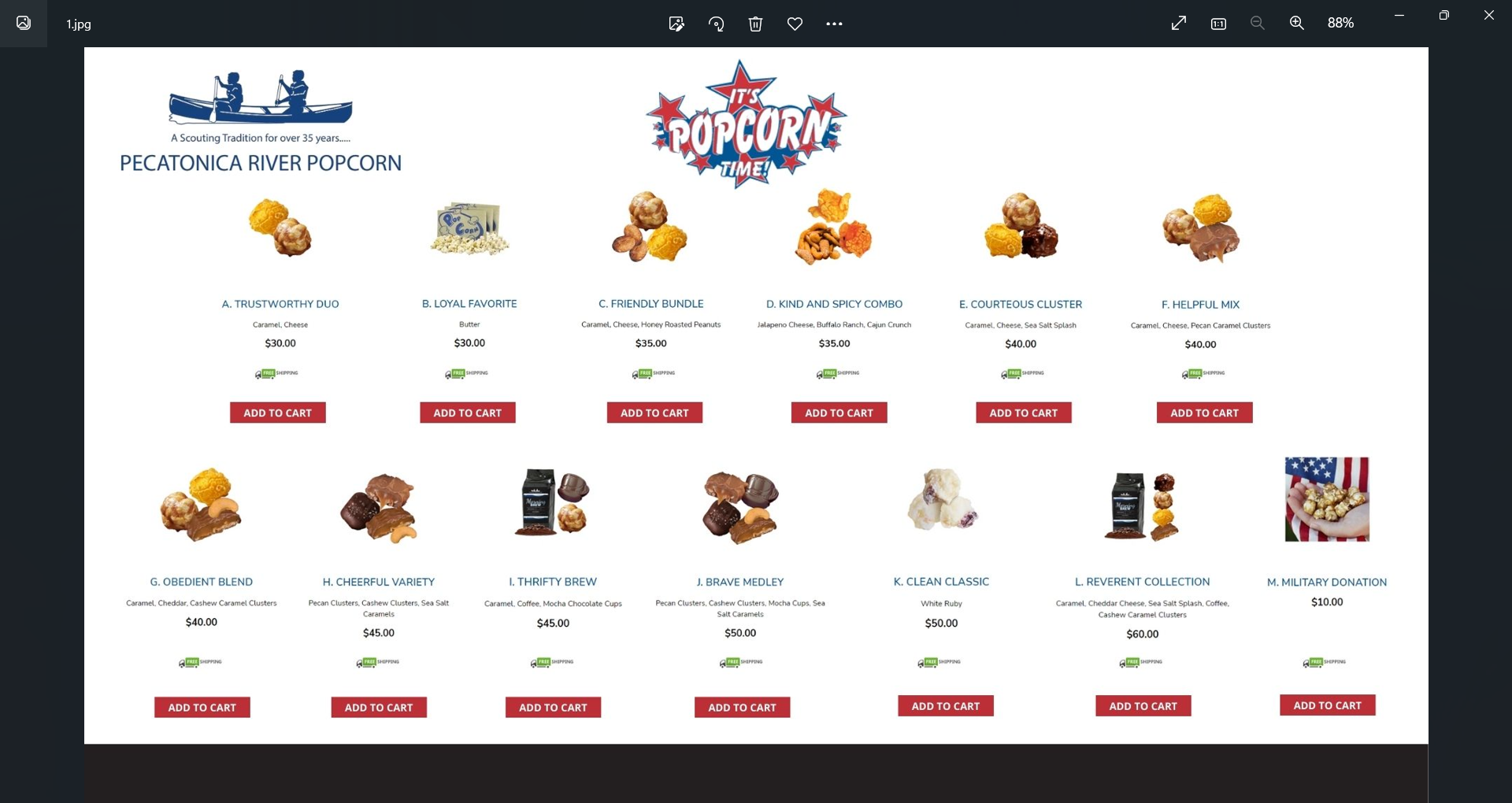 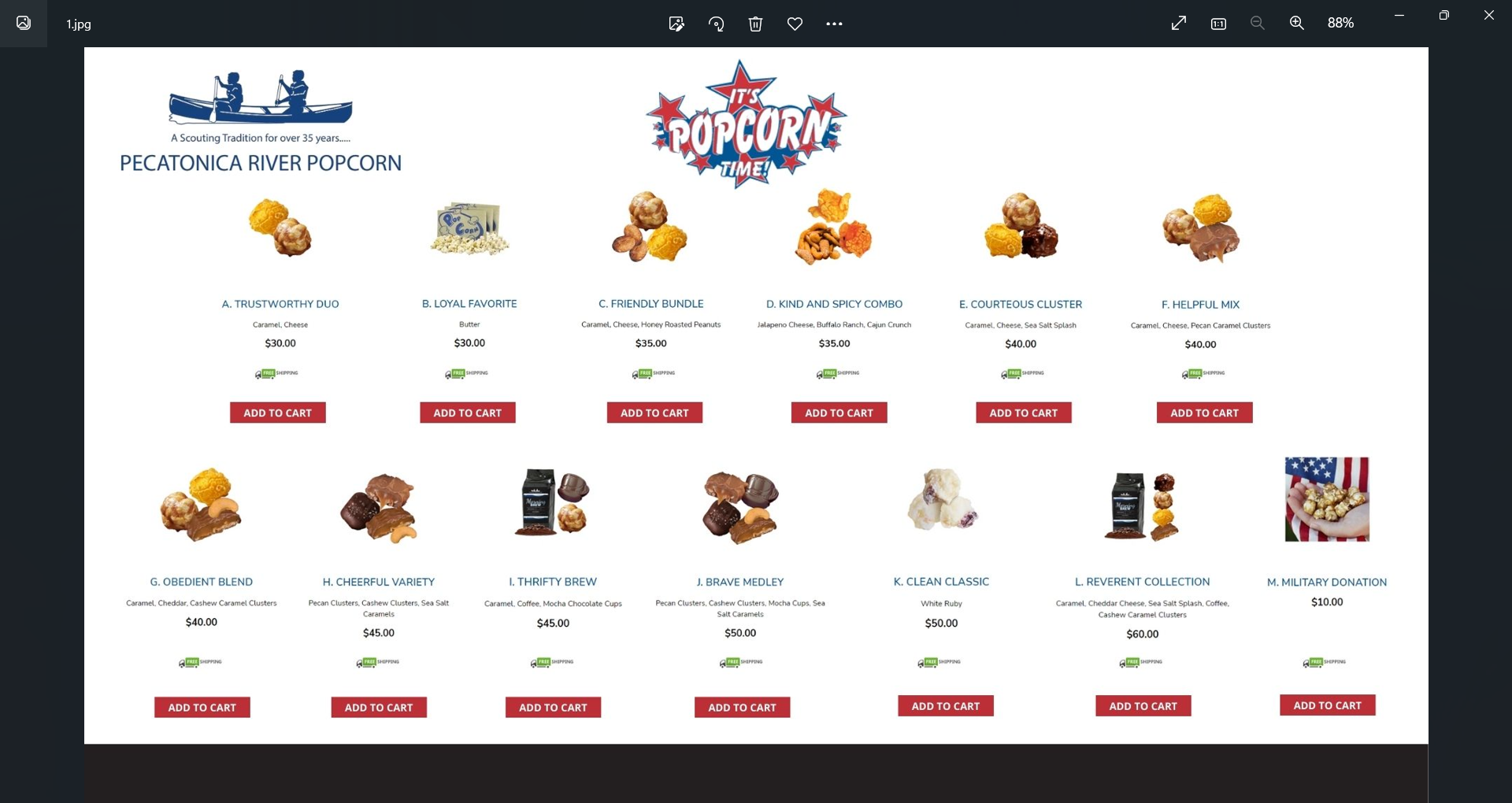 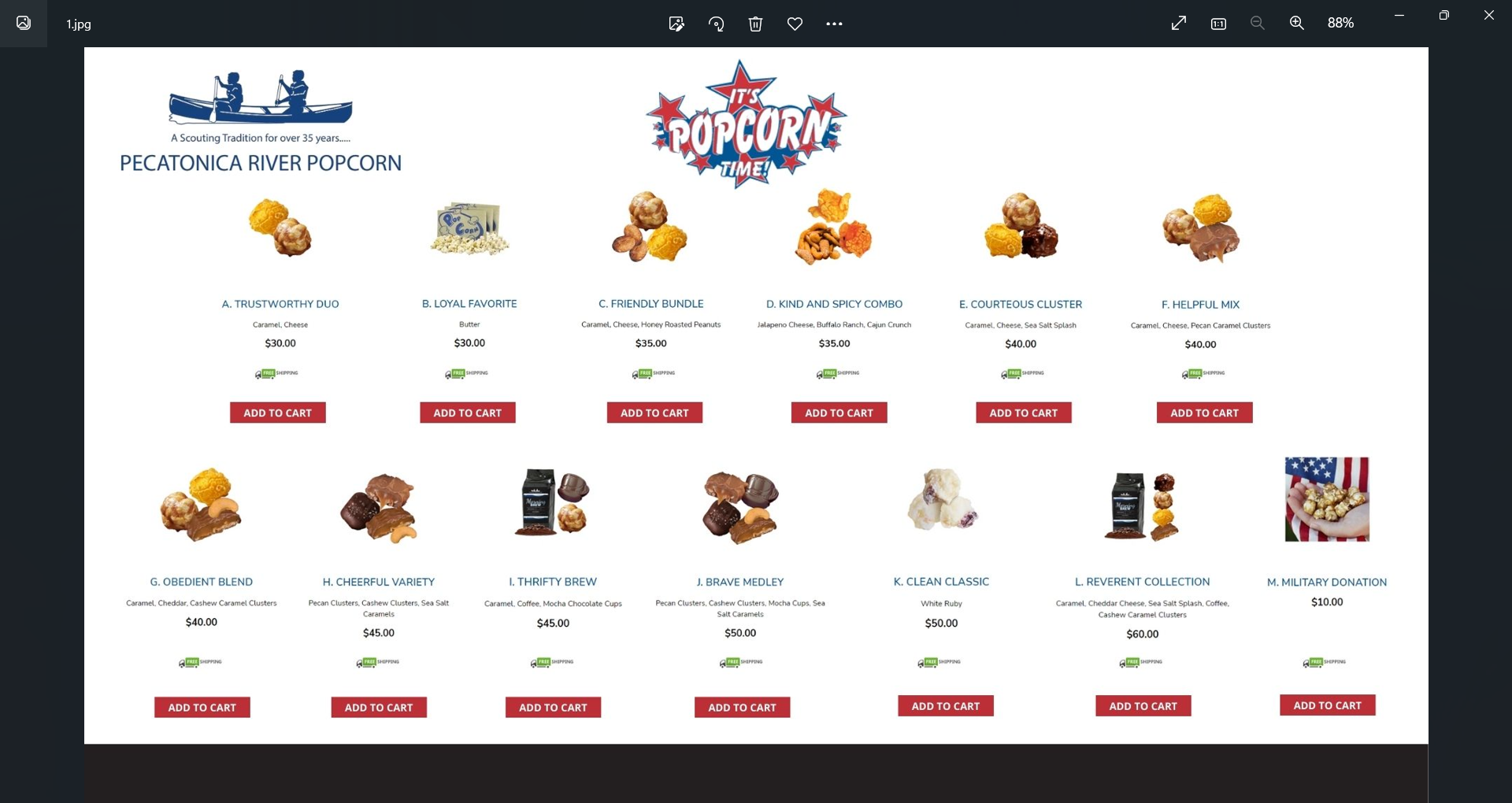 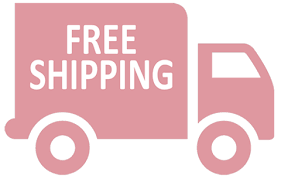 Opens: August 1st
Closes: November 20th
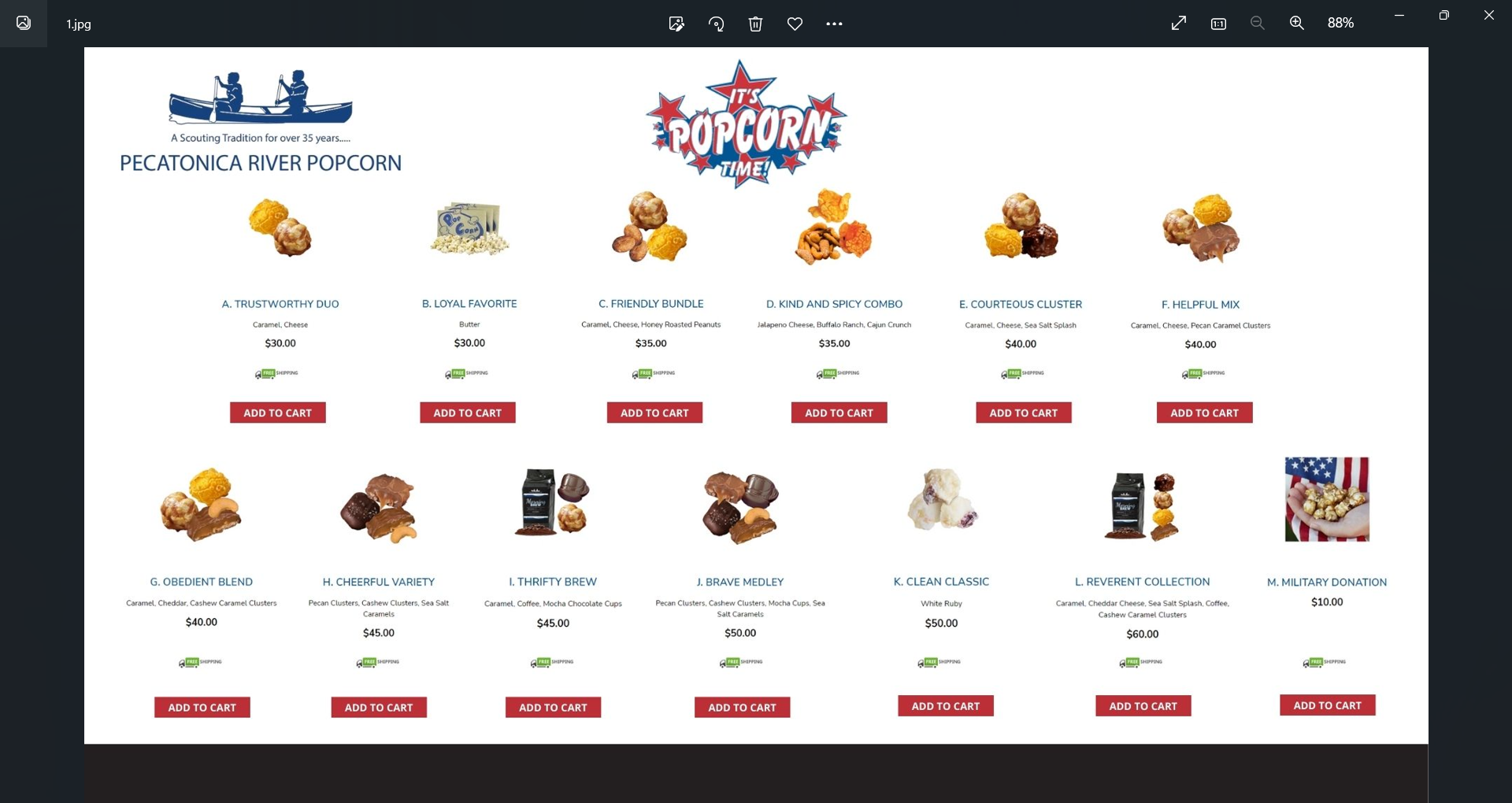 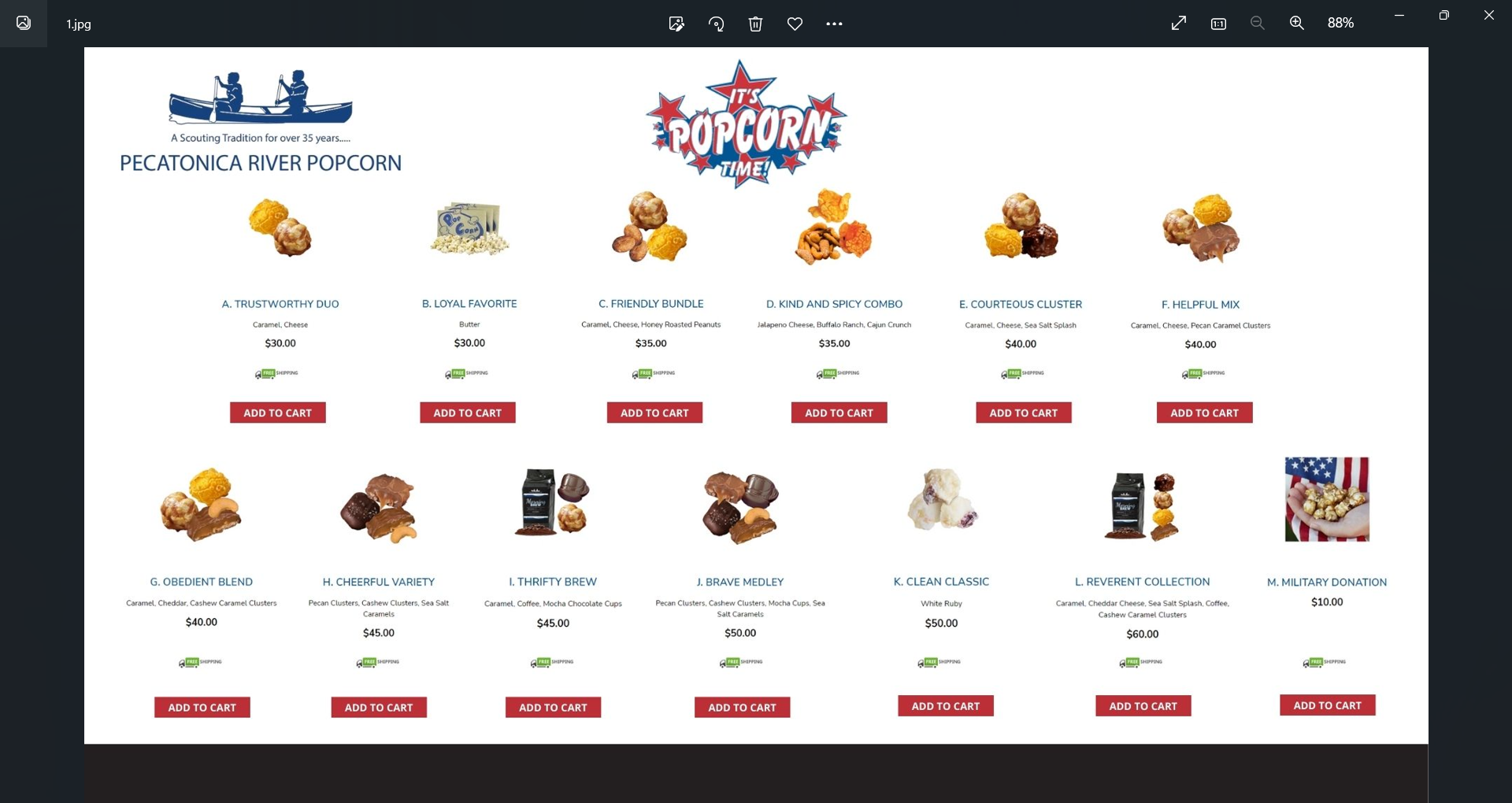 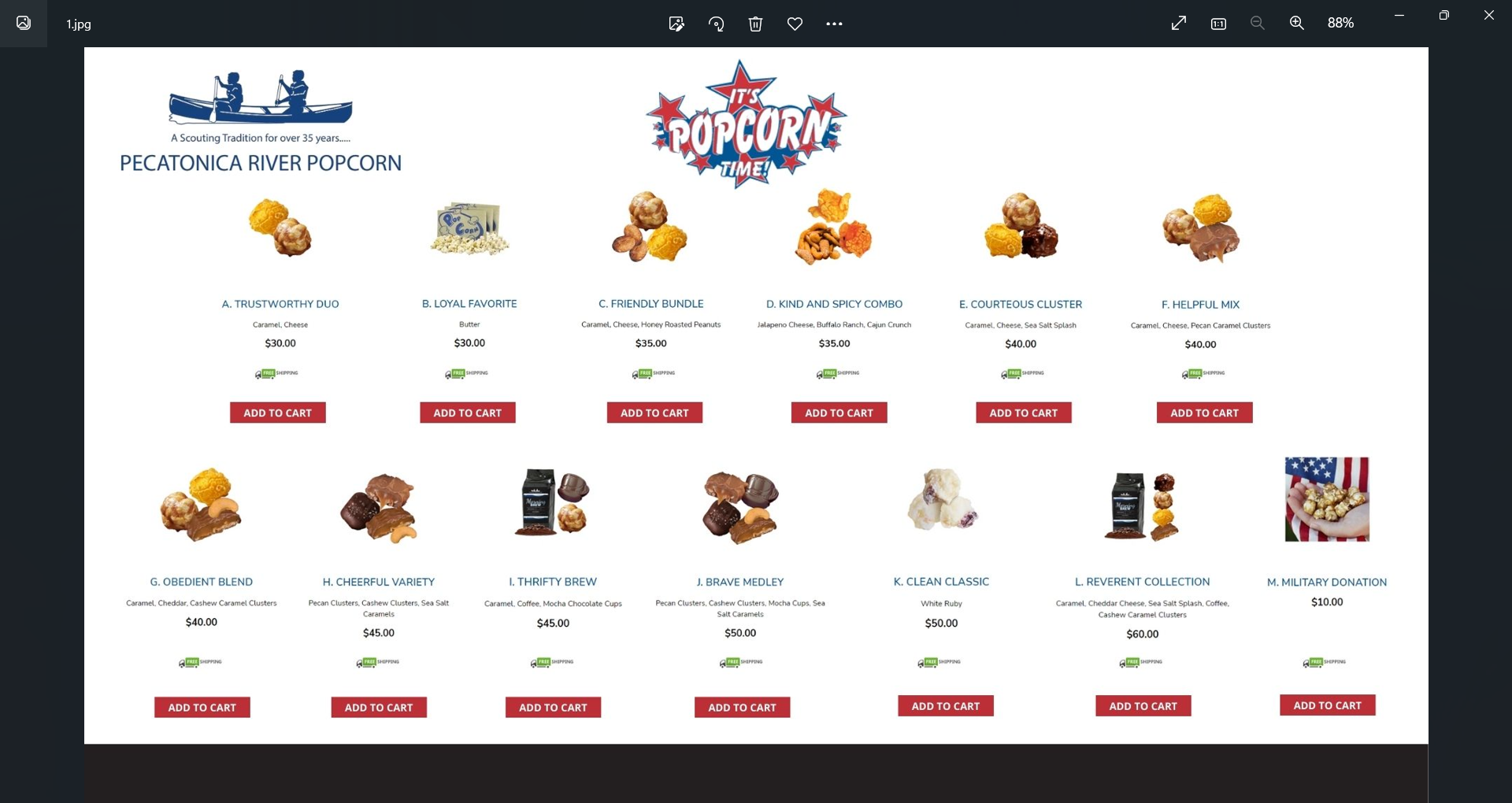 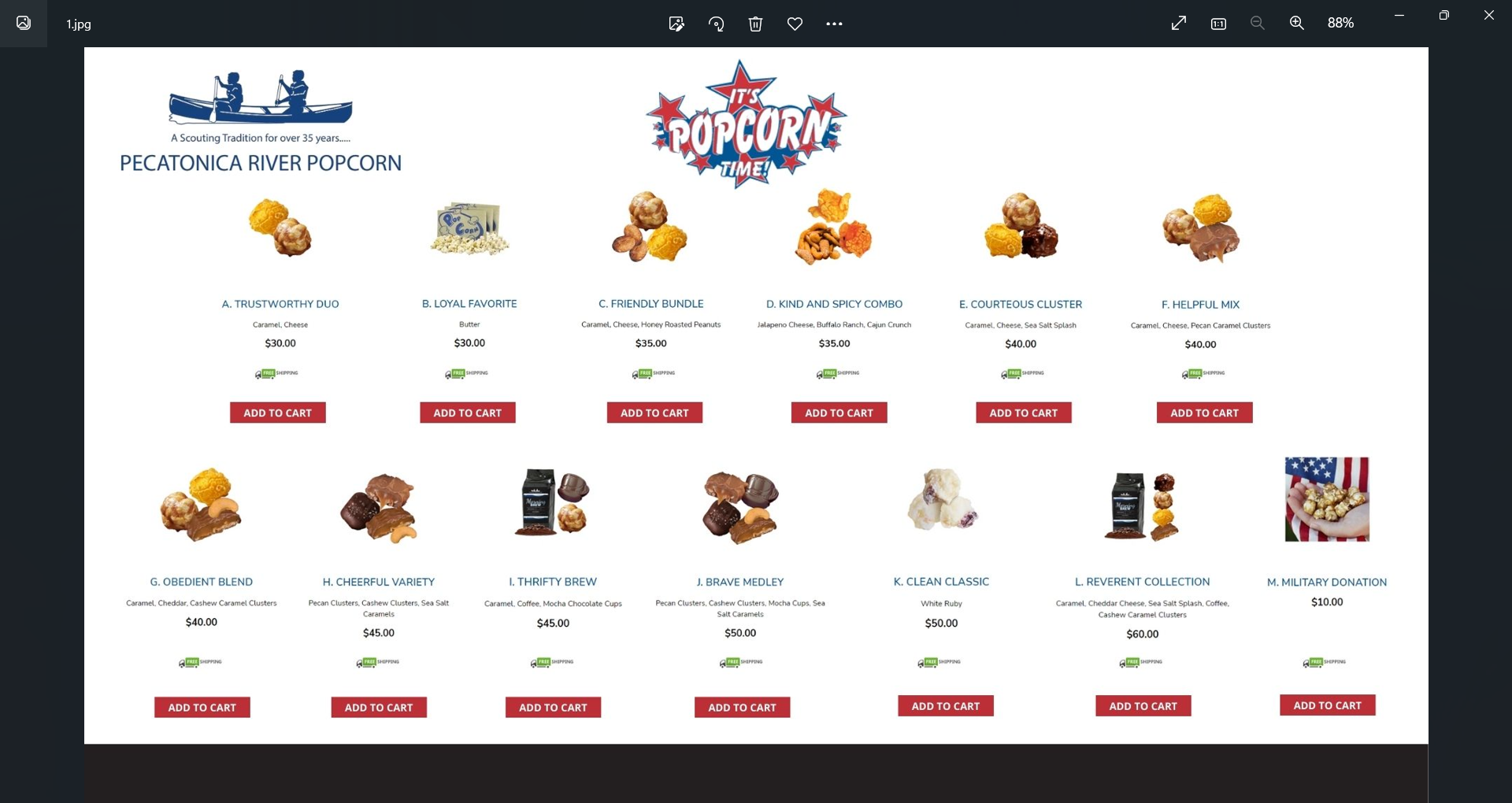 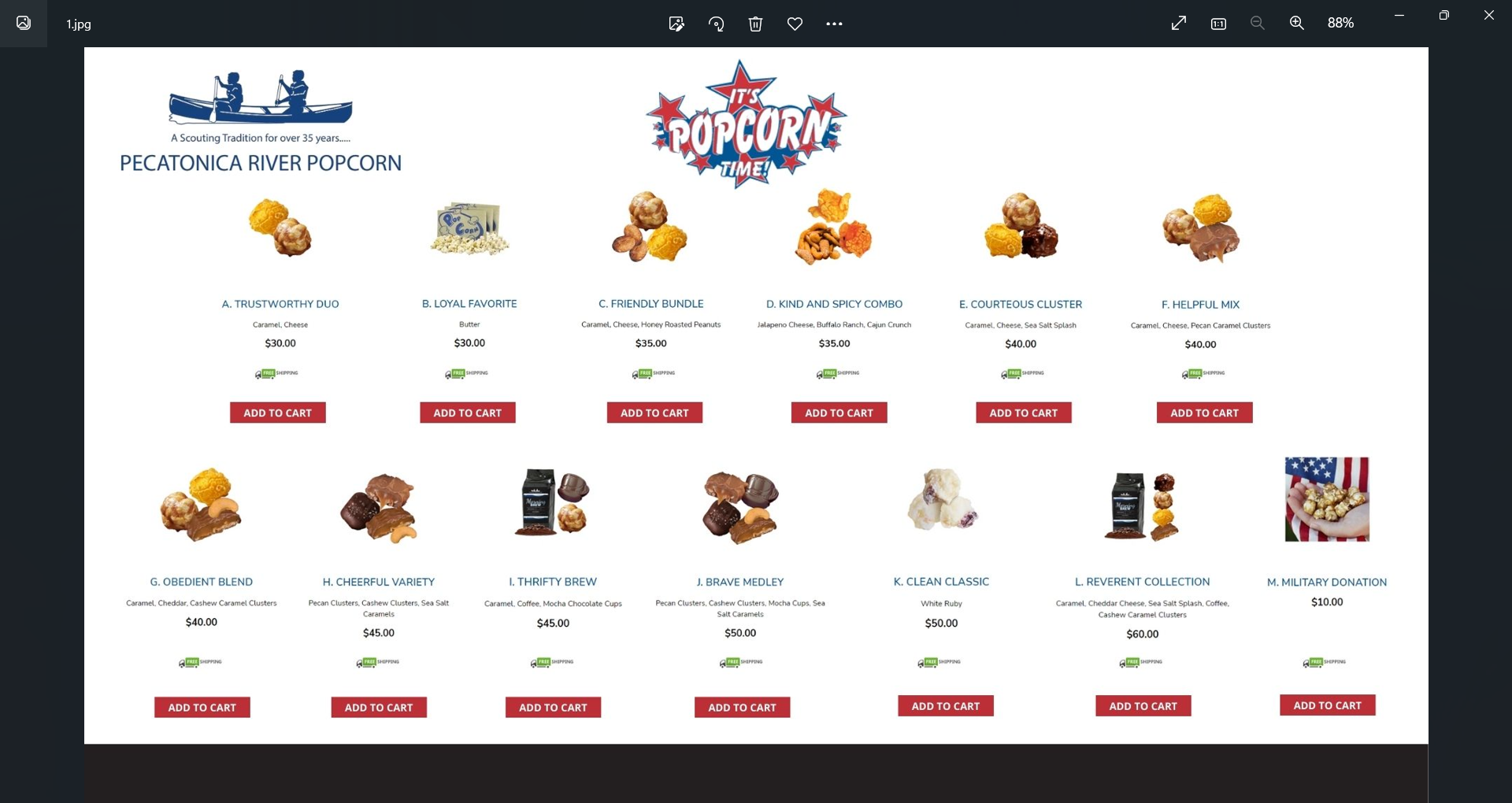 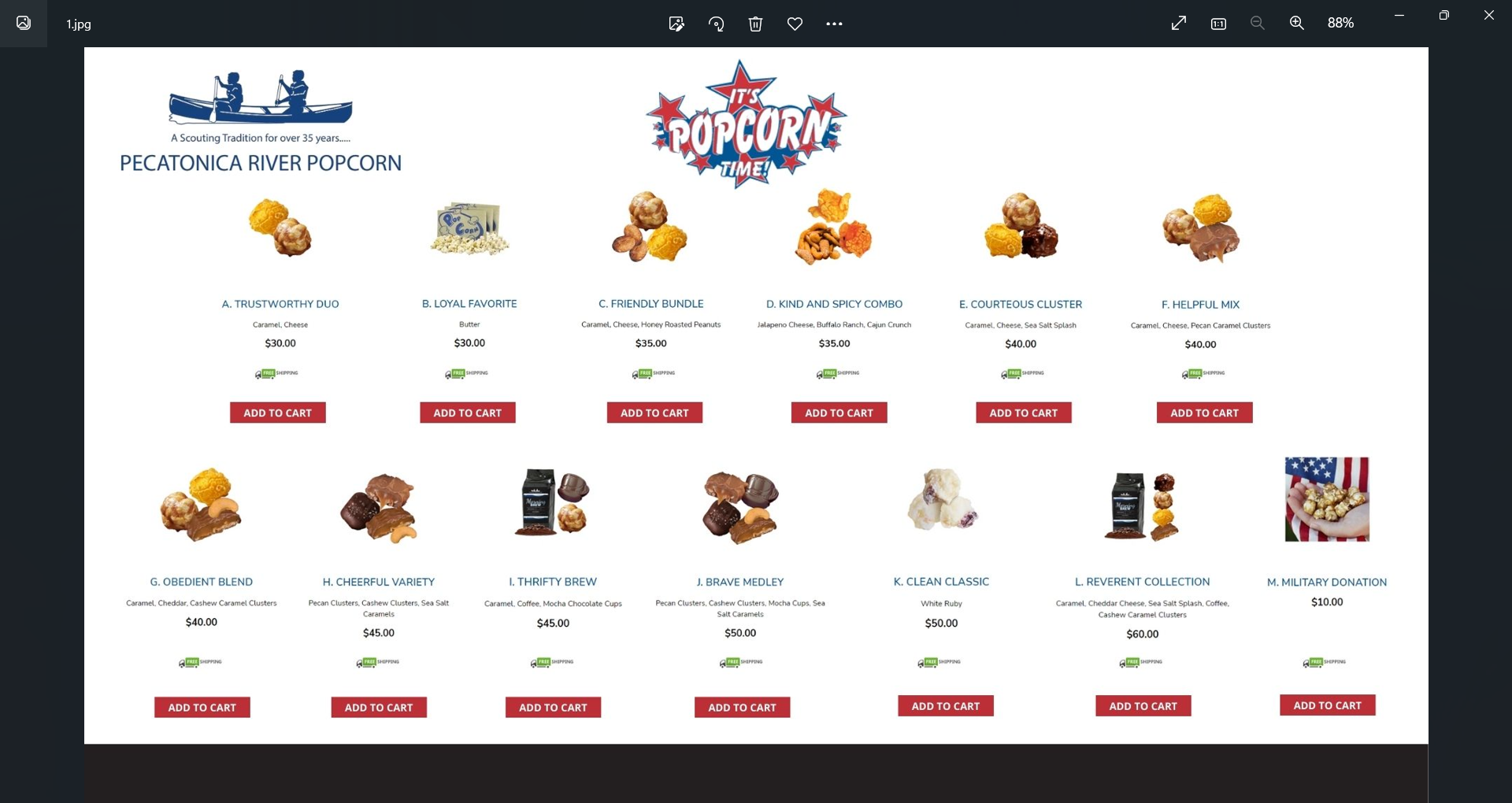 SQUARE
KERNEL TRACKER TOOL
MYPRPOPCORN TOOL
SCOUT BOSS
TECHNICAL SUPPORT & SERVICES
INCREASE SALES
ACCEPT CREDIT CARDS ANYWHERE
UPLOAD PRODUCT MIX FROM PR WEBSITE
VIEW HISTORICAL SALES 
SIGN UP SCOUTS FOR ONILNE SALES
VIEW ONLINE SALES
ENTER SCOUTS INTO WINNERS CIRCLE
ONLINE SELLING APP FOR SCOUT
SHARE VIA SOCIAL PLATFORMS
TRACK SALES PROGRESS 
SIGN UP FOR SHOW-N-SELL SHIFTS
WEB BASED (NO APP STORE)
LINK AVAILABLE ON UNIT DASHBOARD
LIST SHOW-N-SELL LOCATIONS SHIFTS
MANAGE SIGN UPS FOR S&S SHIFTS
LIMIT SCOUTS
REMOVE SCOUTS
CLOSE LOCATION
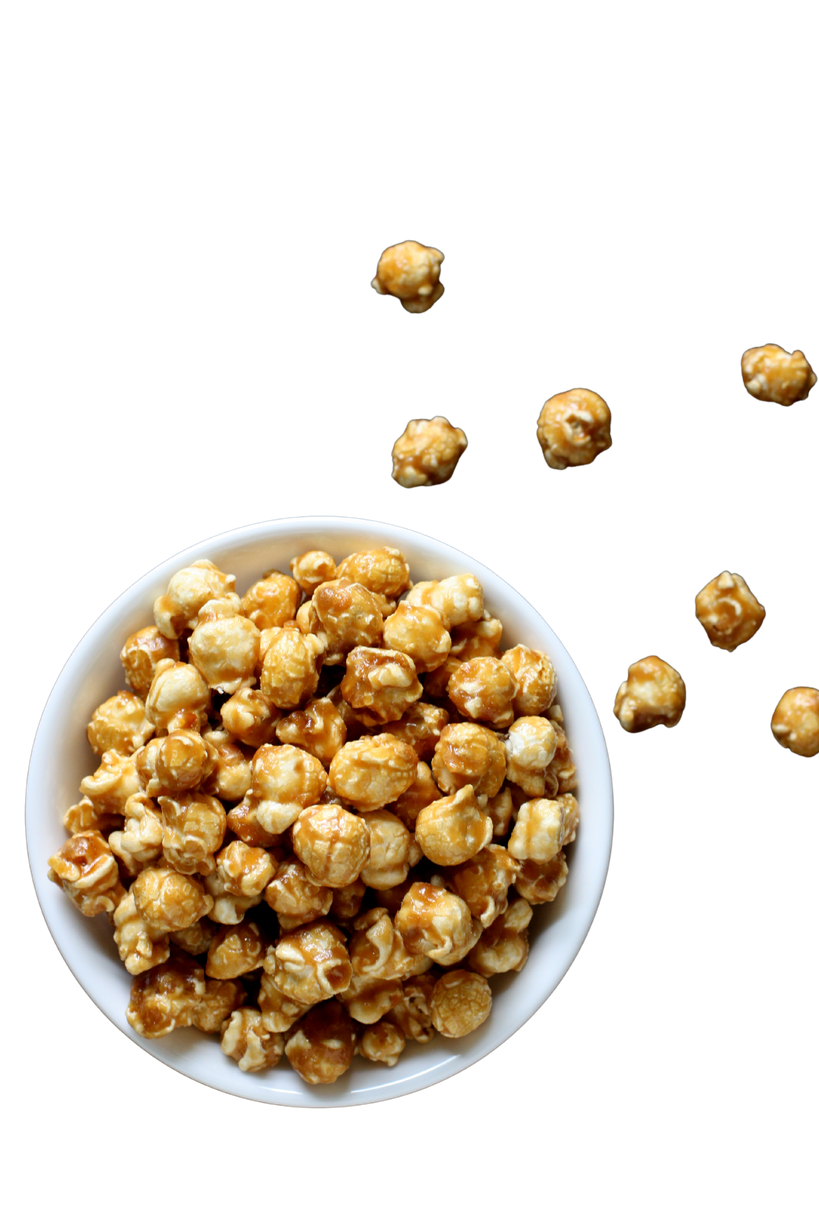 CARD READER
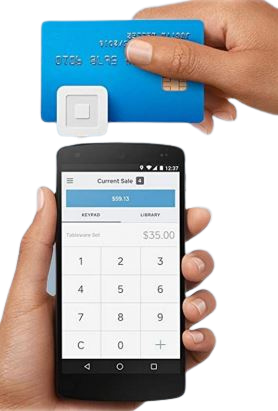 SQUARE 
Accept credit cards anywhere! Square readers works with the free Square Point of Sale app to allow everyone to take payments on their smartphone or tablet. Increase your popcorn sales with the latest technology.

FREE 
squareup.com/i/prpopcorn5
2.6% + $0.10 per swipe applies
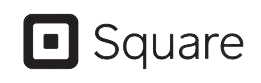 CARD READER
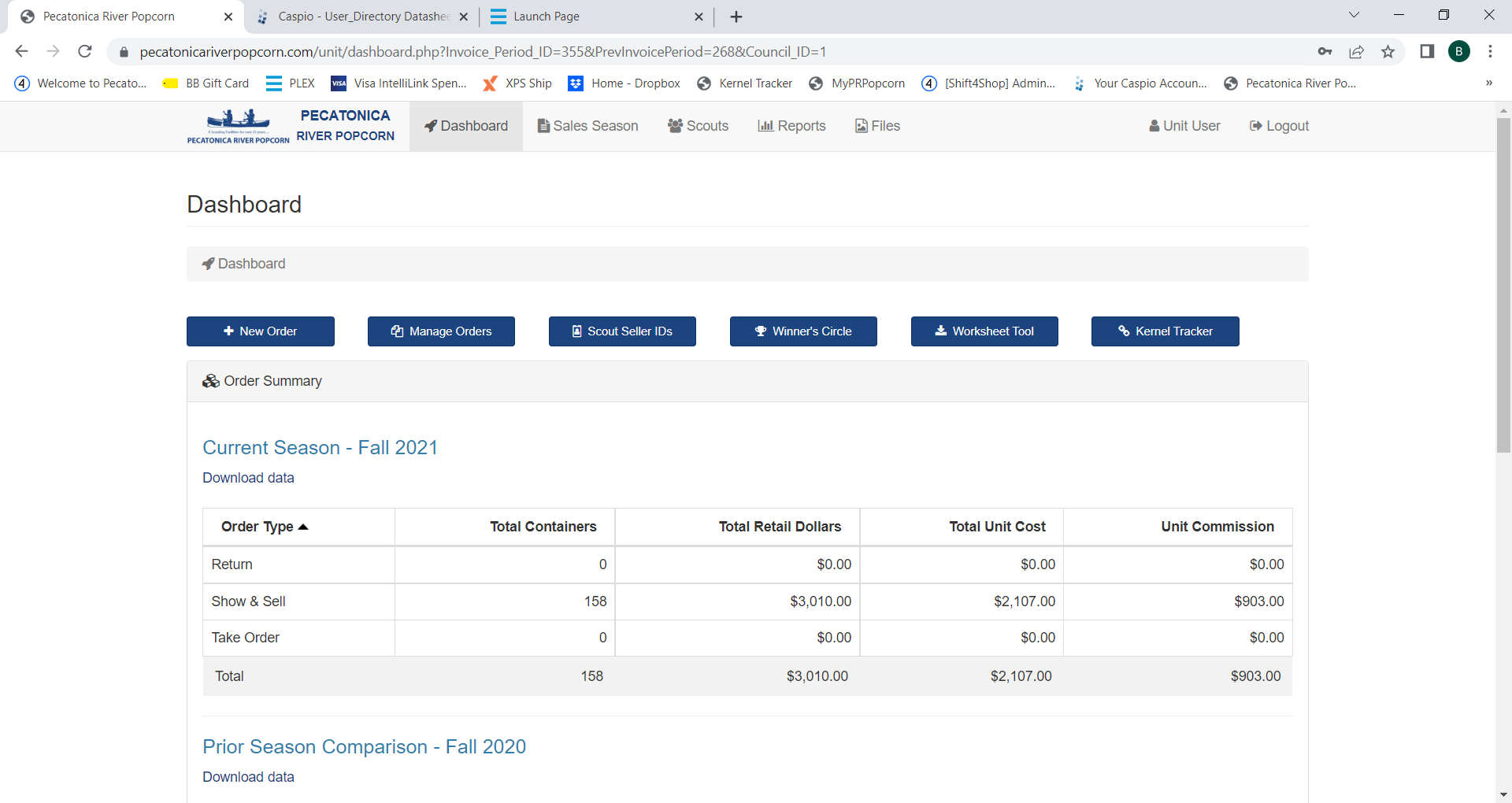 SQUARE 
Save time by uploading a file containing all products and pricing to your Square library. Images also available for upload.

Both files can be found by clicking the files link once logged into your unit’s account at www.prpopcorn.com.
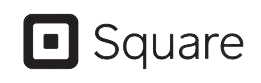 CARD READER
SQUARE ACCOUNT SETUP
Just head to squareup.com to sign up for Square for FREE.
Type of merchant – Business
Business information - When applying for a merchant processing account you should use your Chartering Organizations (TIN).
Type of business – Charitable Organization
Enter personal information (including SSN) to verify that you are a real person, does not perform a credit check.
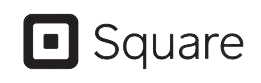 SALES TUTORIALS www.pecatonicariverpopcorn.com/Tutorials.html
TUTORIALS
Kernel Tracker
My PR Popcorn
Seller ID
Scout Boss (unit)
Sales Banner
Envelopes
Tote Bag
Tasting Kit
Sales Flyer
Take to Work Tent
Door Hanger
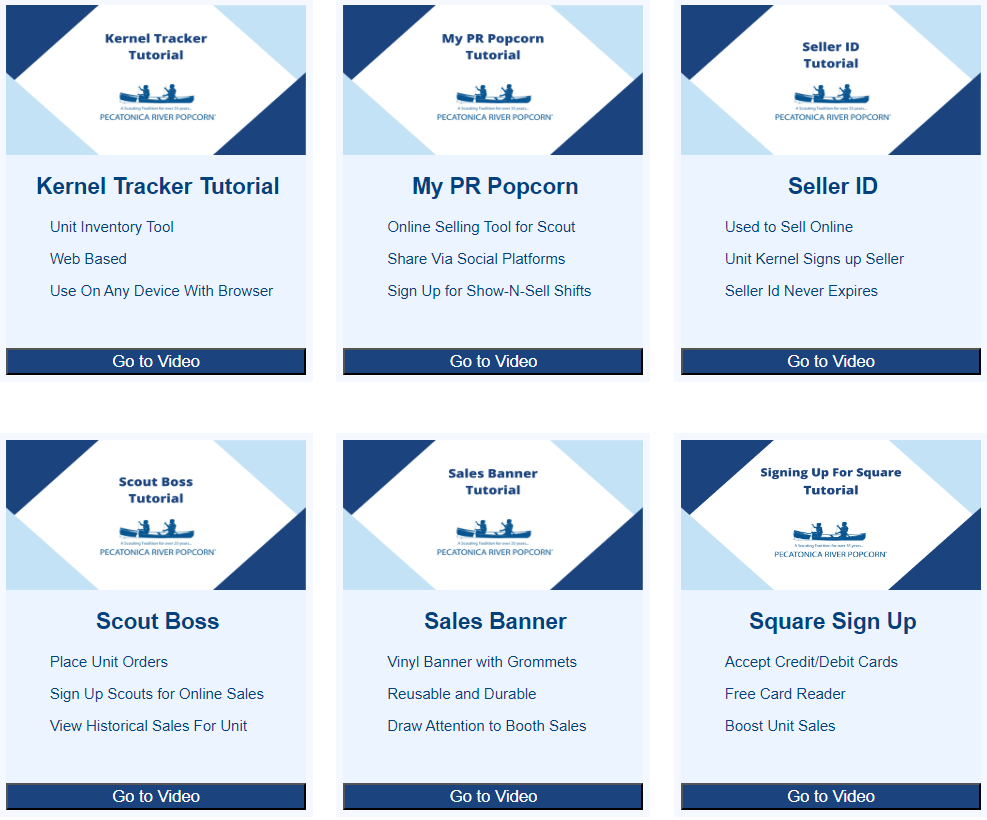 “As of January 1, 2022, the IRS introduced new reporting requirements for payments received for goods and services, lowering the threshold to $600. Third party settlement organizations, such as PayPal and Venmo, will be required to provide customers with a 1099-K form if they receive $600 or more in goods and services transactions during the 2022 tax year. Charter Organization Units and Council Registered Units utilizing PayPal or Venmo should ensure they are using appropriate EINs and following all policies and procedures. Parents of/Groups of Citizens Units should consult their own tax advisors.”

BSA Unit Guide for Fiscal Policies & Procedures
1099-K
“Under the new rules set forth by the IRS, if you got paid more than $600 for the transaction of goods and services through third-party payment platforms, you will receive a 1099-K for reporting the income. This rule is aimed at individuals who run a side hustle, small business or do part-time work and receive payments through a business account on third-party payment platforms. So, if you don’t have a business account and you’re just sending money to friends for a restaurant bill or a vacation, this won’t apply to you and your transactions won’t trigger a 1099-K form.”

WWW.IRS.GOV
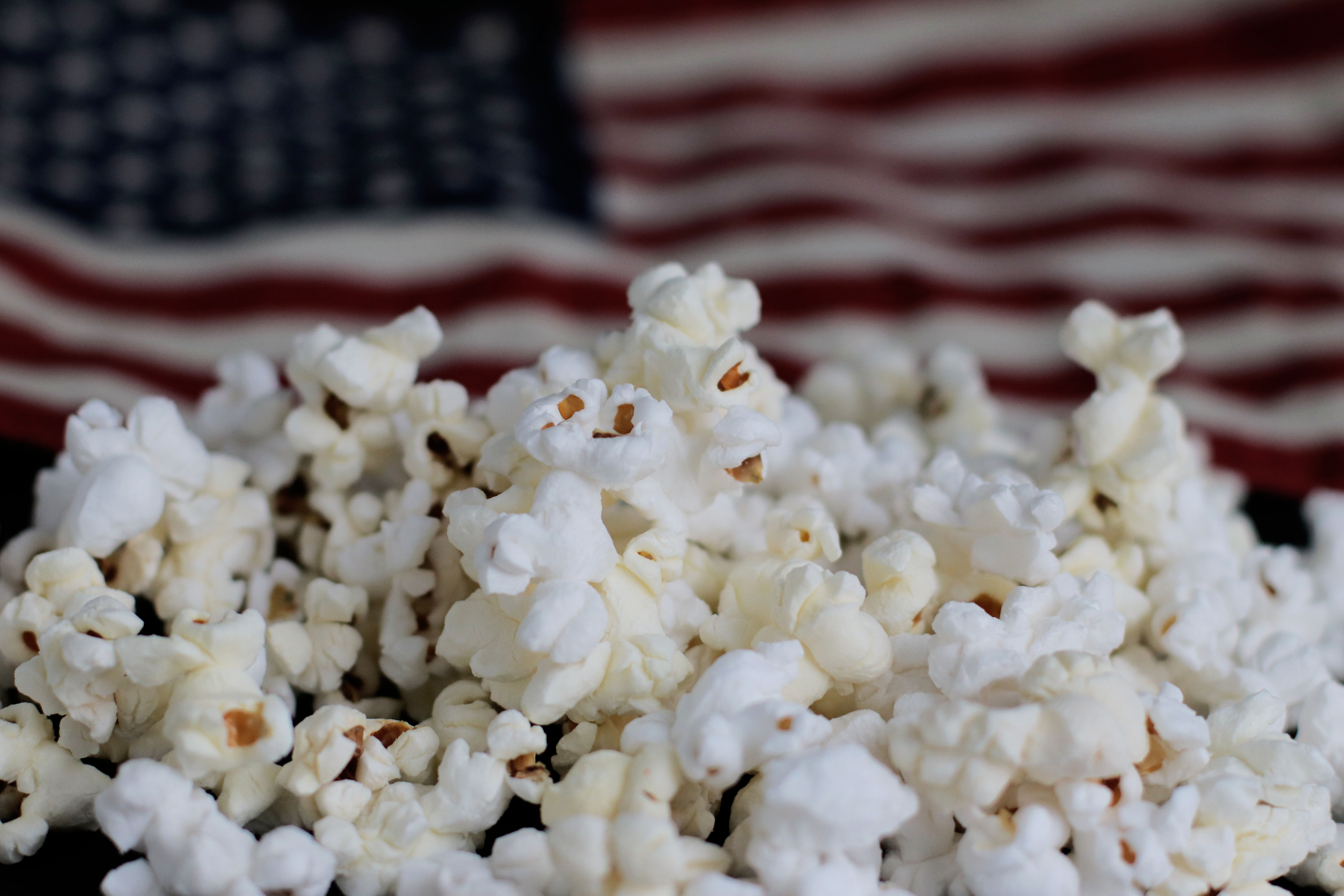 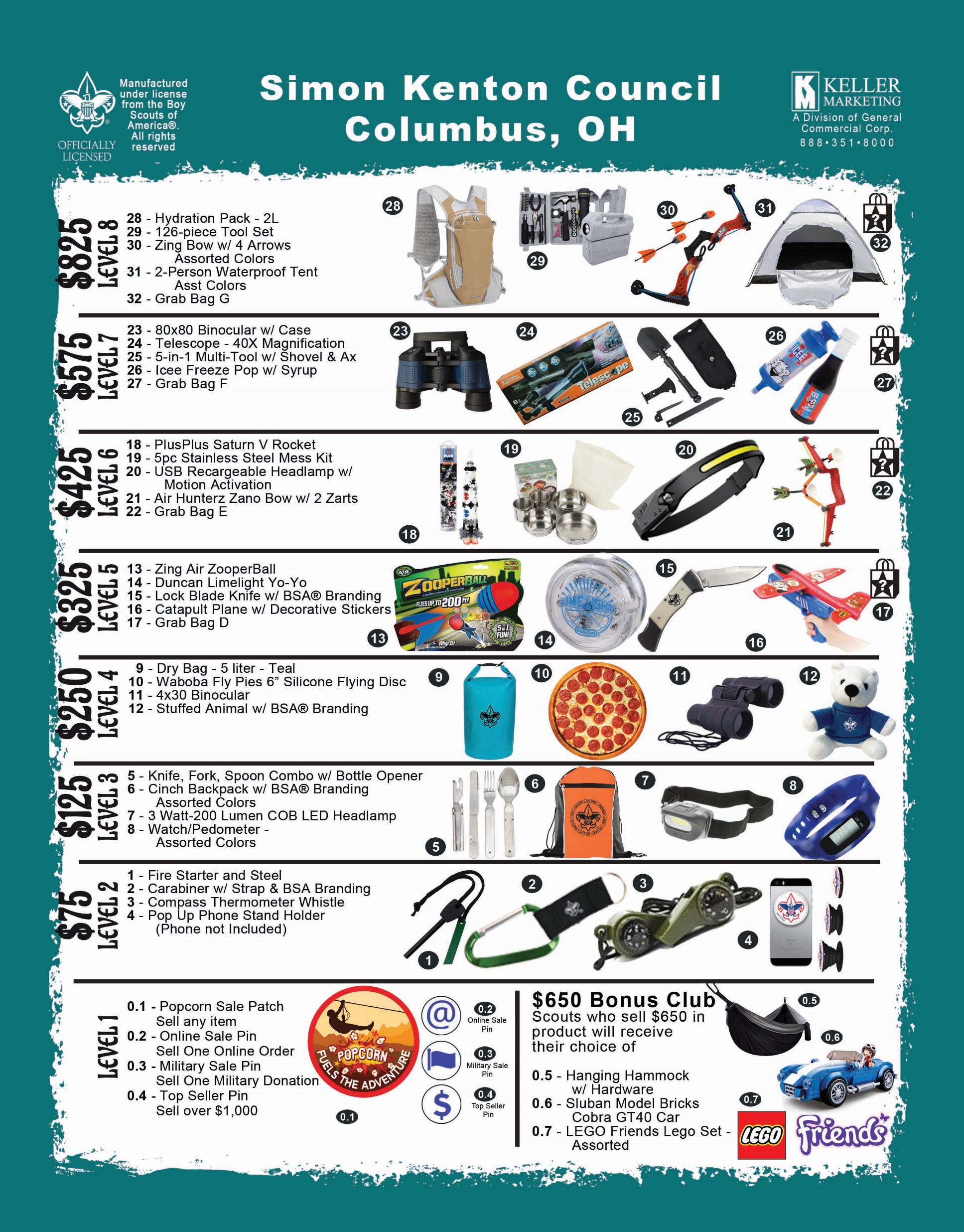 GCC/BSA PRIZE PROGRAM
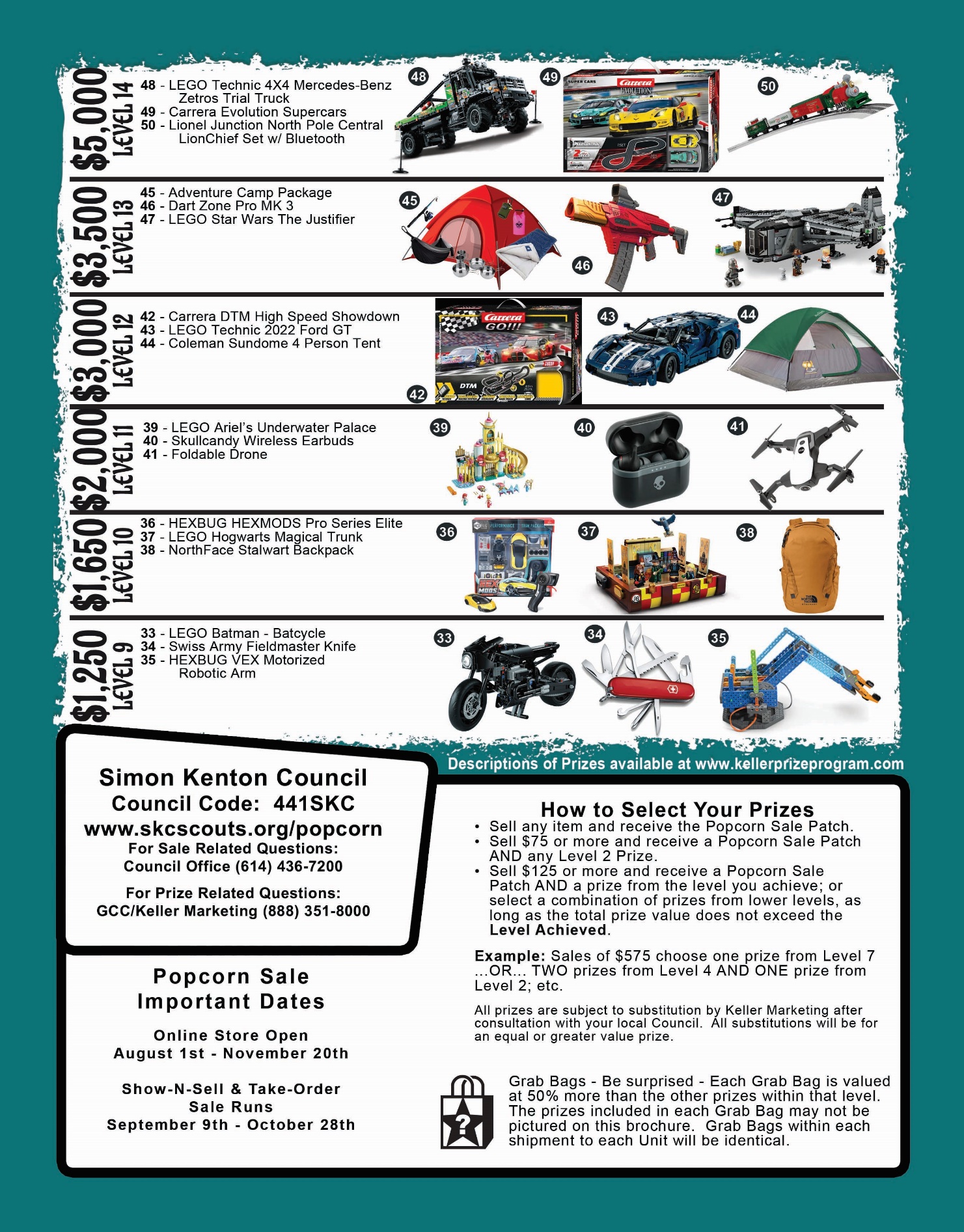 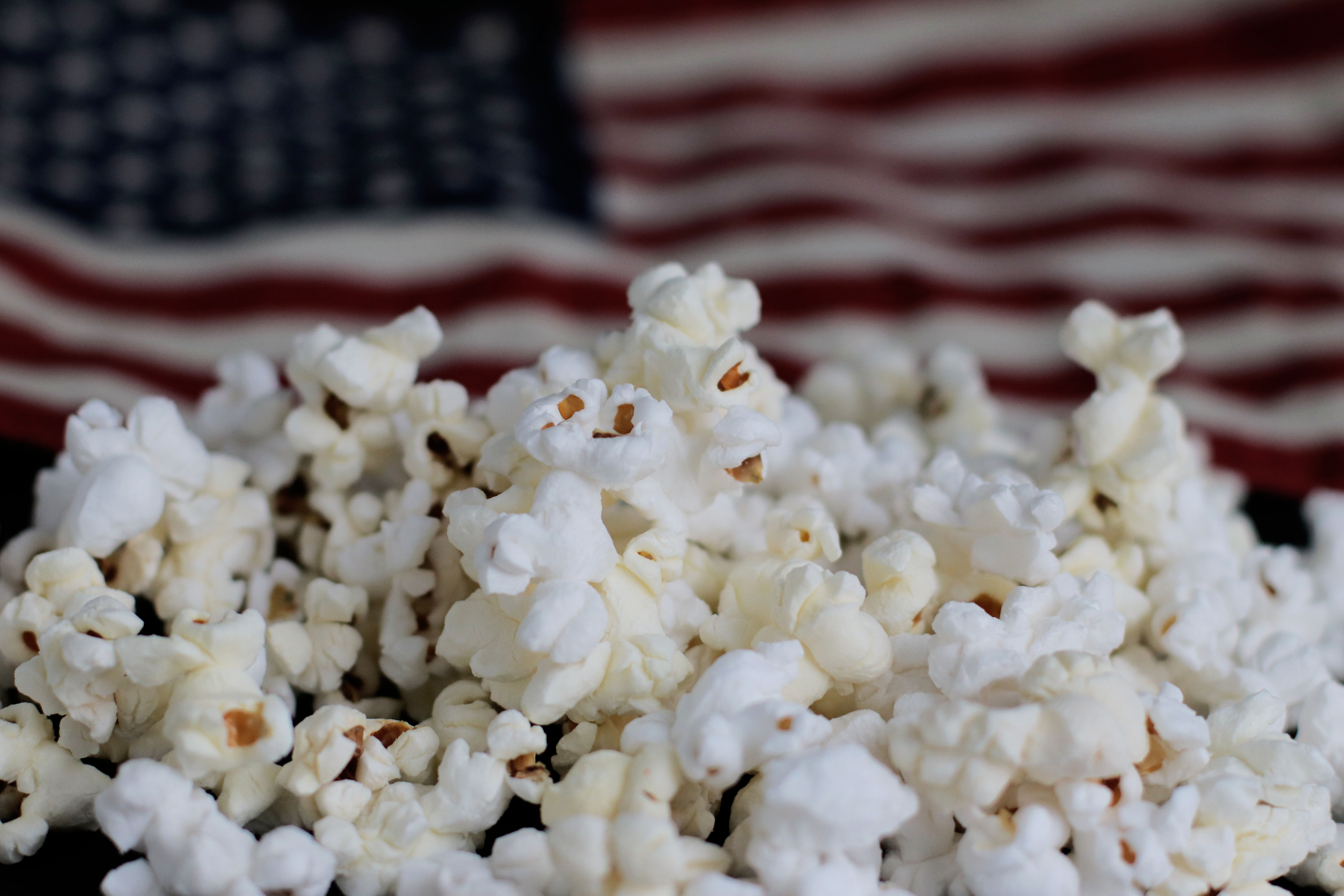 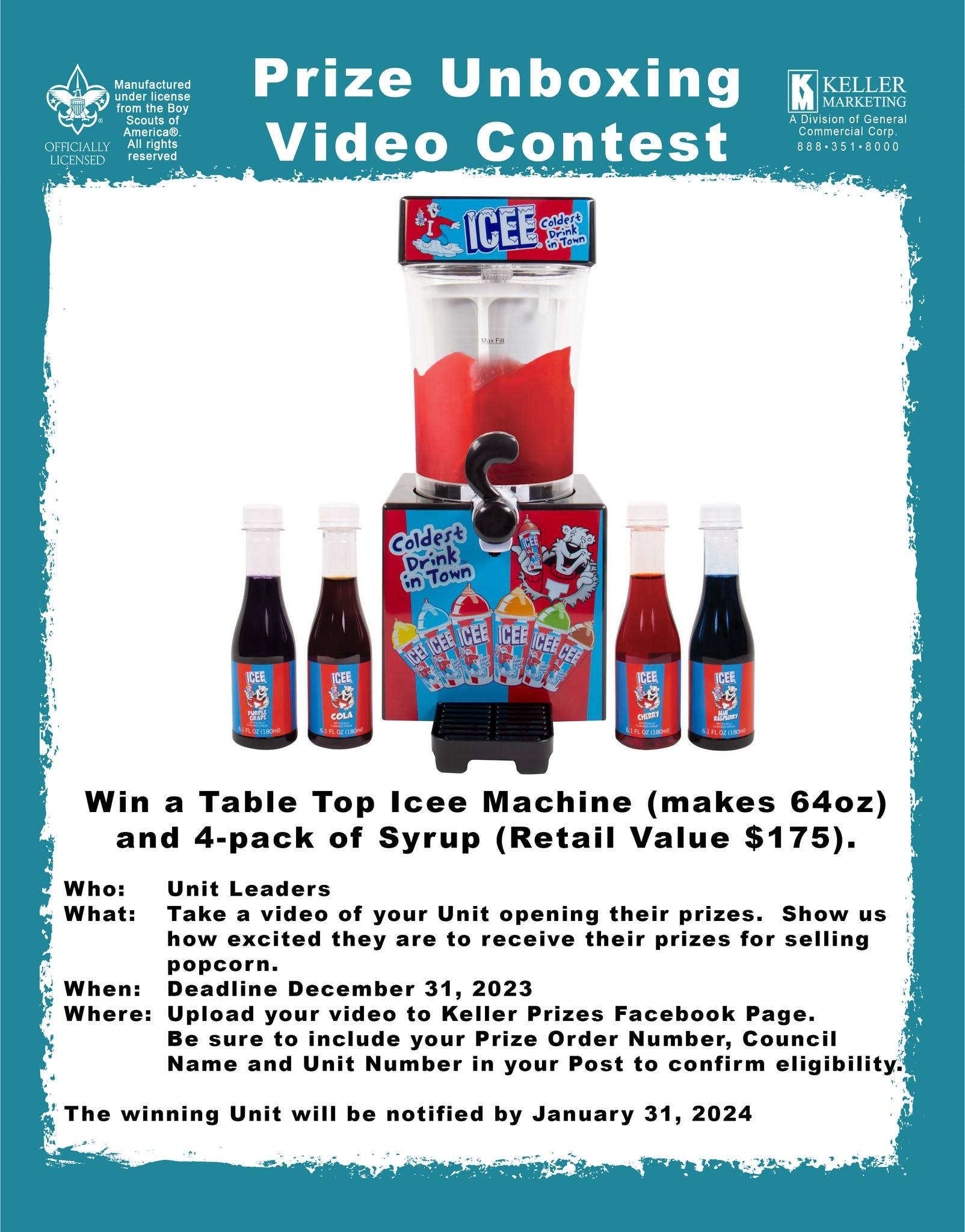 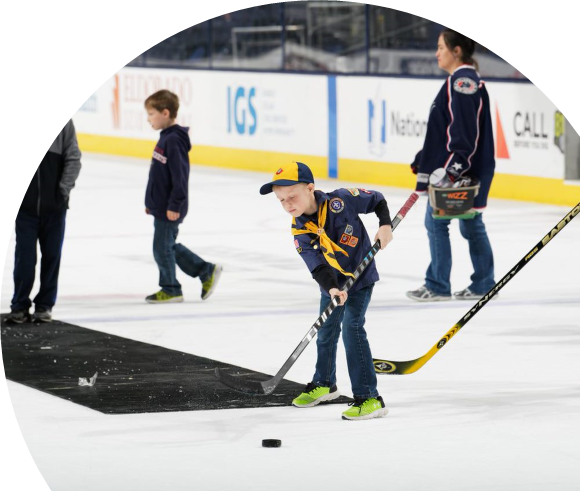 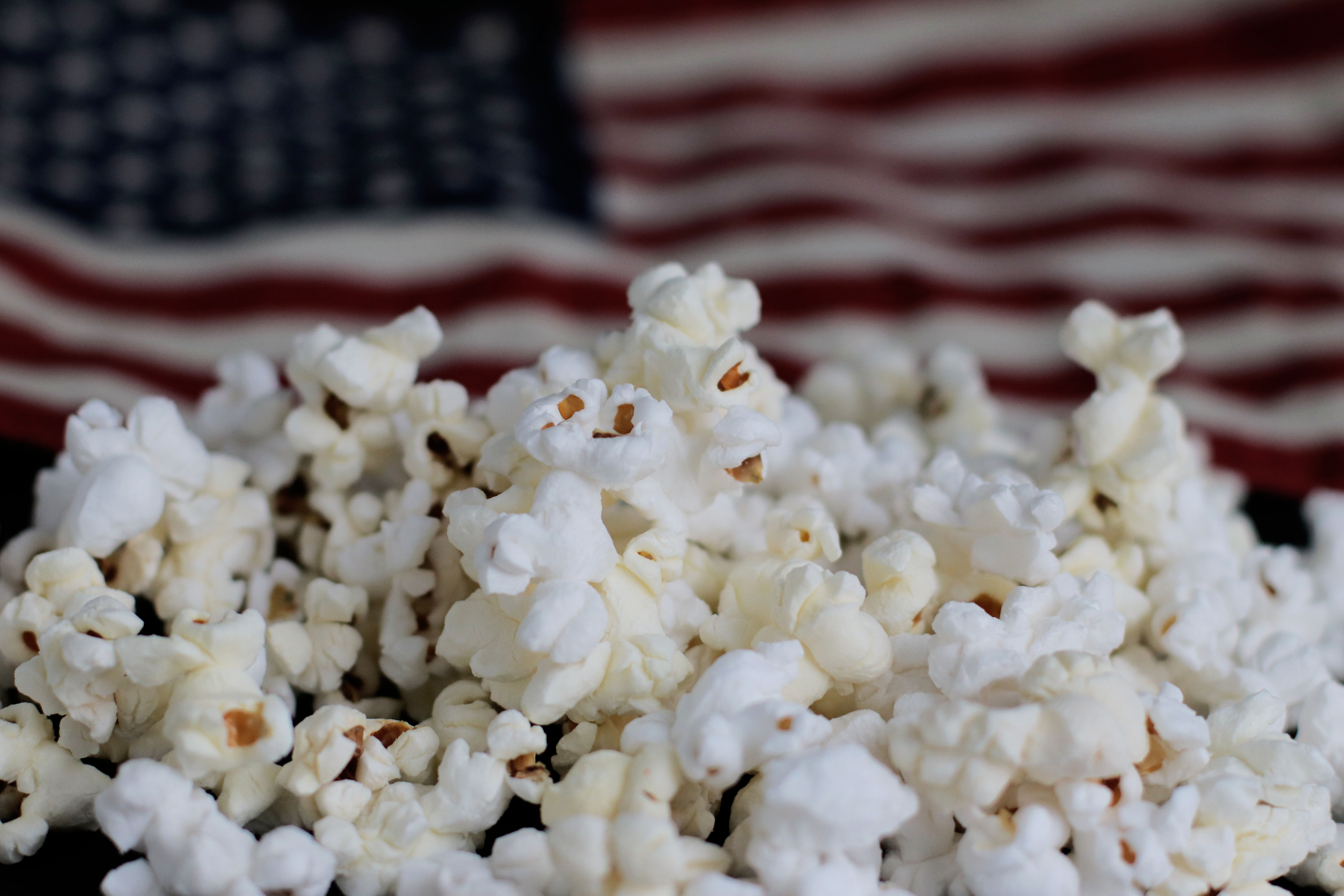 $2,000 Sellers Bonus Prize!
Free CBJ Game Tickets
Saturday, March 9th @ 12:30PM
Exclusive Experiences 
Free Scout-Themed CBJ Gift
Top 10 Sellers Get Bonus Experiences
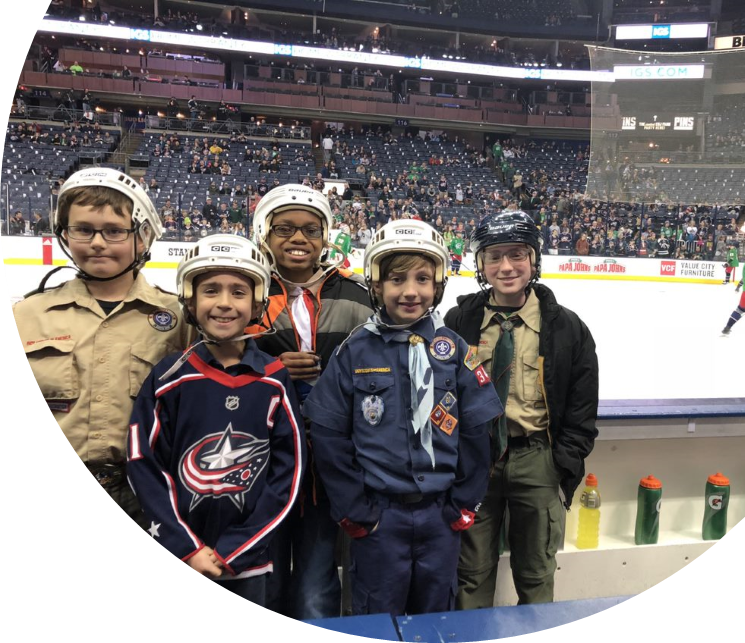 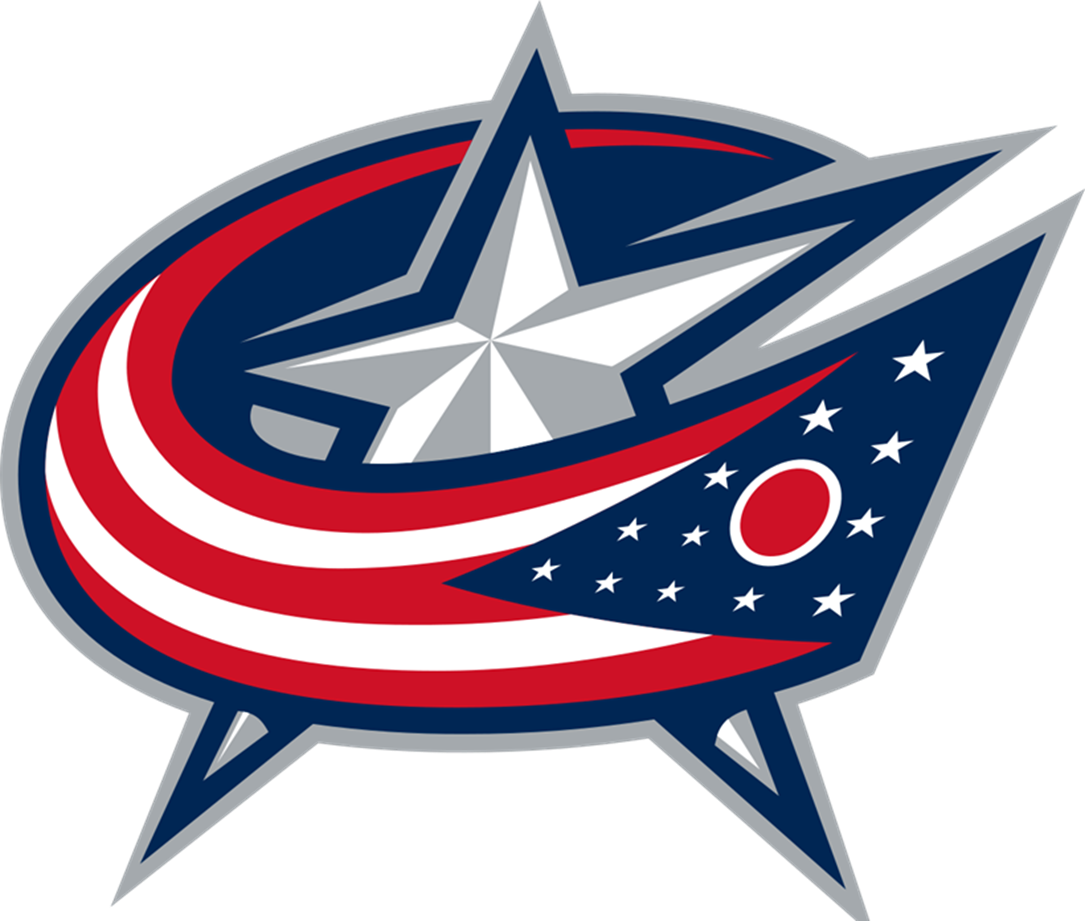 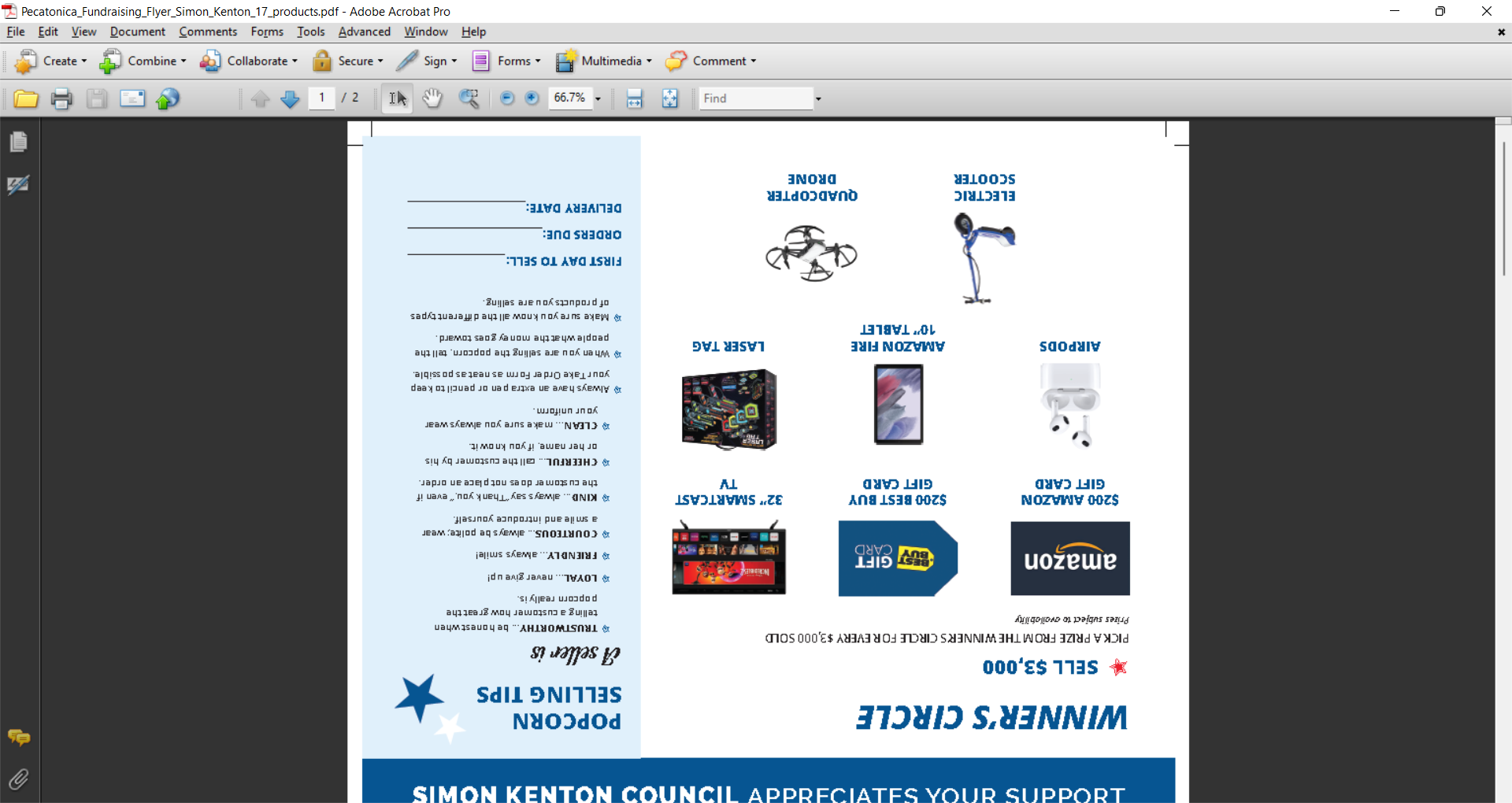 PR POPCORN 
WINNER'S CIRCLE
ONLINE SALES INCLUDED!
For every $3,000 sold a Scout will have their choice of prize from Pecatonica River's "Winner Circle".  Unit leader will enter their Scout's into the Winner Circle.
Getting Started
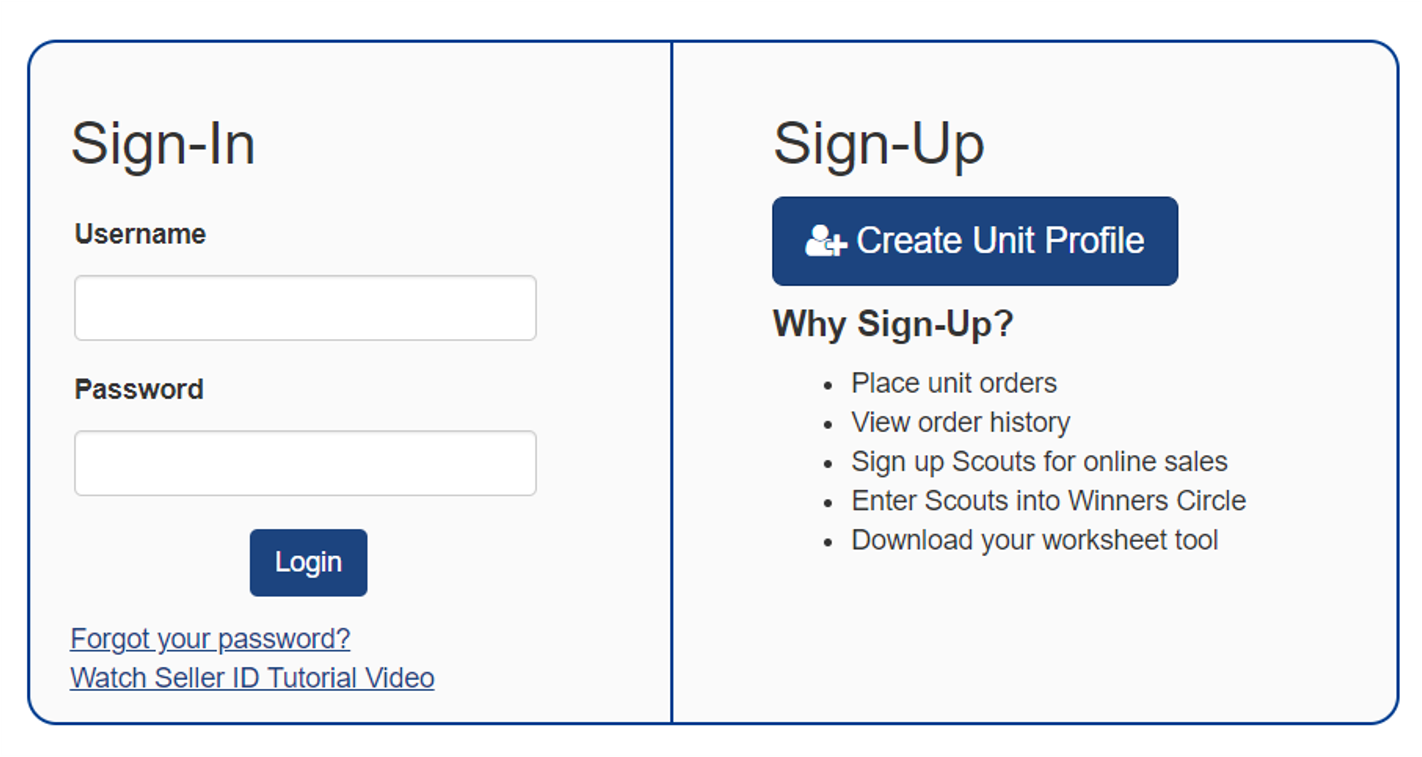 Go to PRPopcorn.com
Click “My Account”
Click “Create Unit Profile”
Council Key = 441SKC
Council Key = 441SKC​
Choose District, Unit type and number from drop downs​
Username must be unique​
Can use same email if managing multiple units​
Click “Next” to commit to the sale.
Getting Started
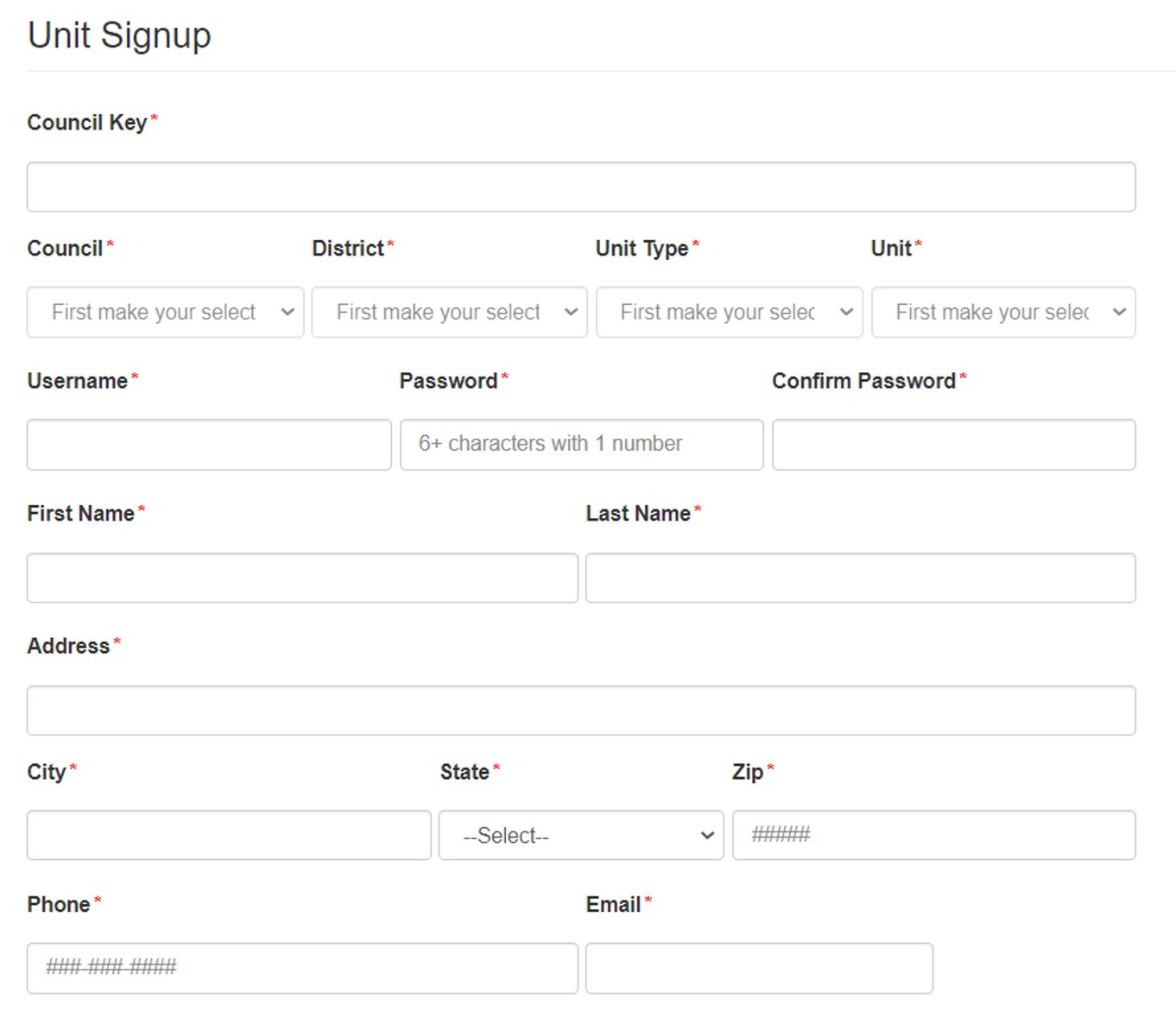 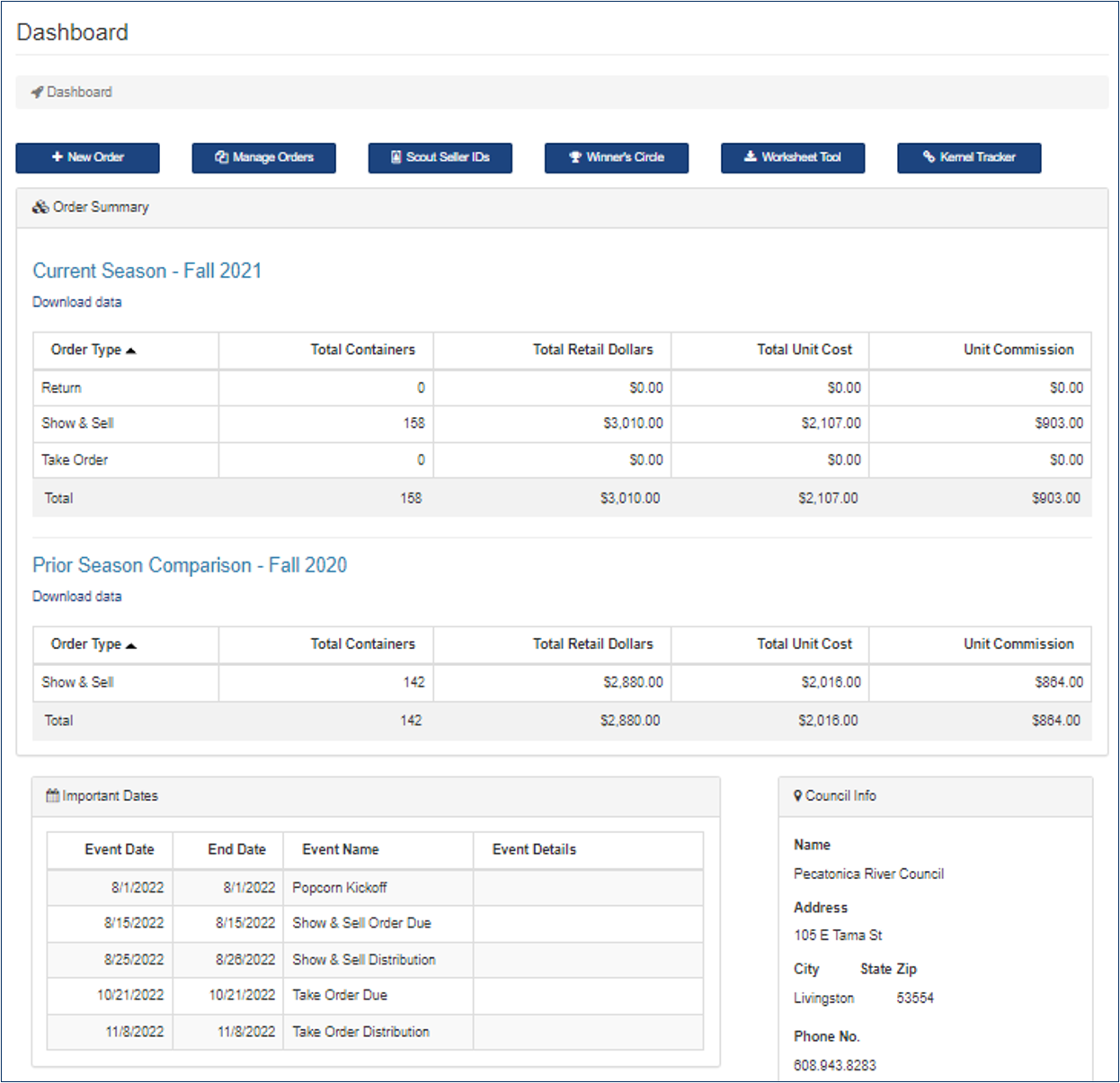 Dashboard
New order
Manage Orders
Prior Year’s Sales
Scout Seller IDs
Winners Circle
Worksheet Tool
Kernel Tracker
Effective Kick-offs and Sale Resources
Explain how the popcorn sale benefits...
 ...your Unit: Funds our Ideal Year of Scouting—pays for special activities, awards, equipment, and Camp.
 ...your Scouts: Builds a personal sense of responsibility, sales, and leadership skills, and supports the program.
 ...your Council: Raises money for improving activities and camping programs.

Review the prizes and incentives:
Review sales goals and techniques:
Go over delivery and money collection process: 
Review safety rules for youth and adults:
  Youth should be selling with a buddy or accompanied by a chaperone.
  Emphasize that youth do not enter homes.
Unit Commissions
Popcorn 
	32% Base Commission
	35% online sales
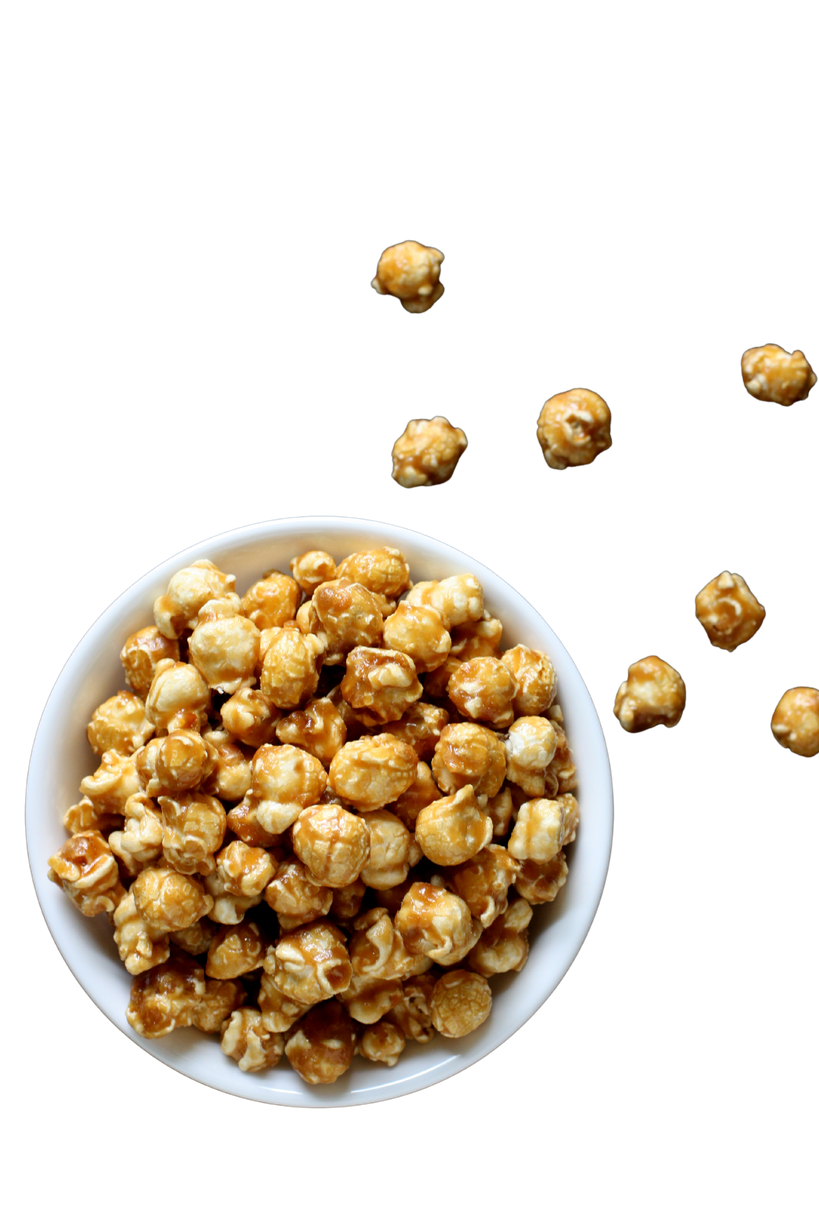 Information/Communication
Council Kernel
Rob Recker -recker0824@gmail.com
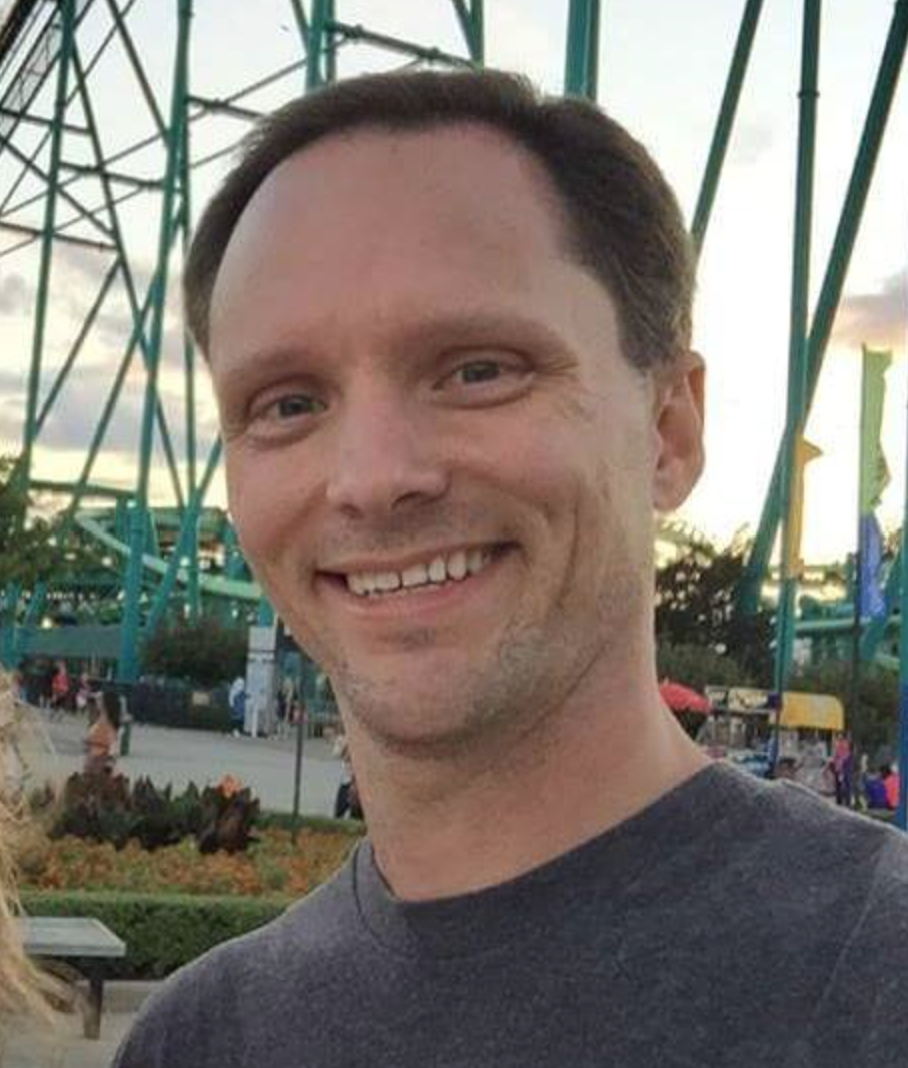 District Kernels
Polaris – Nataria Scales natljones_20@yahoo.com 
Gateway – Roger Bauer rxbauer@netscape.net
Frontier – Natalie Knore faerychick27@yahoo.com 
Daybreak –
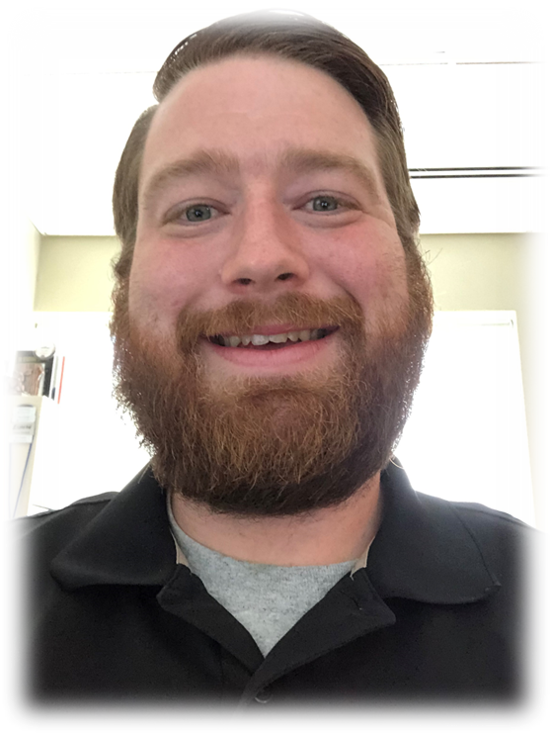 James.Dockter@Scouting.org
614.310.1327
THANK YOU
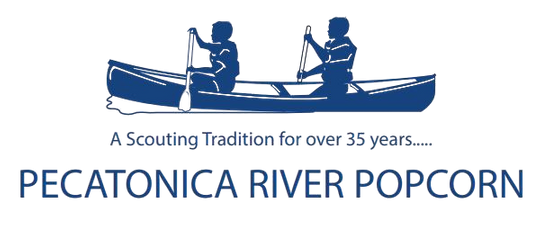